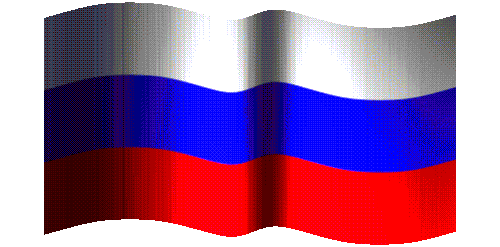 Южное управление министерства 
образования и науки Самарской области
О реализации мероприятий национального проекта «Образование»
в государственном бюджетном общеобразовательном учреждении 
средней общеобразовательной школе №1 
имени Героя Советского Союза И.М. Кузнецова с. Большая Черниговка муниципального района Большечерниговский Самарской области
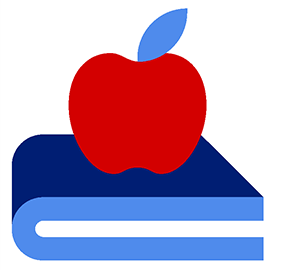 ГБОУ СОШ №1 им. И.М. Кузнецова с. Большая Черниговка
СП детский сад «Светлячок»
СП «Центр детского творчества»
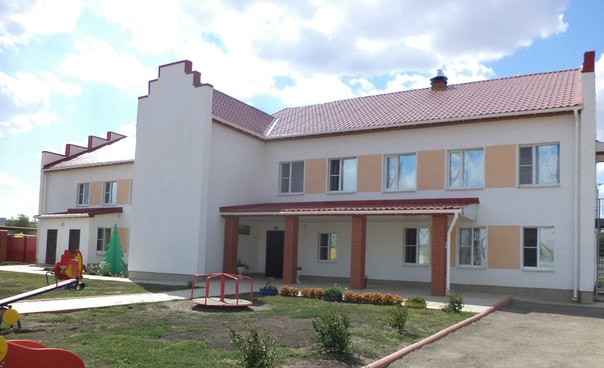 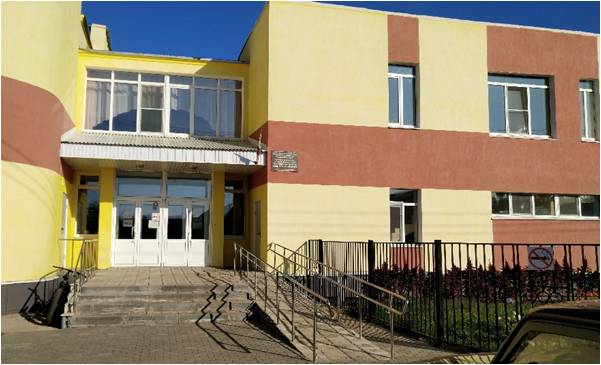 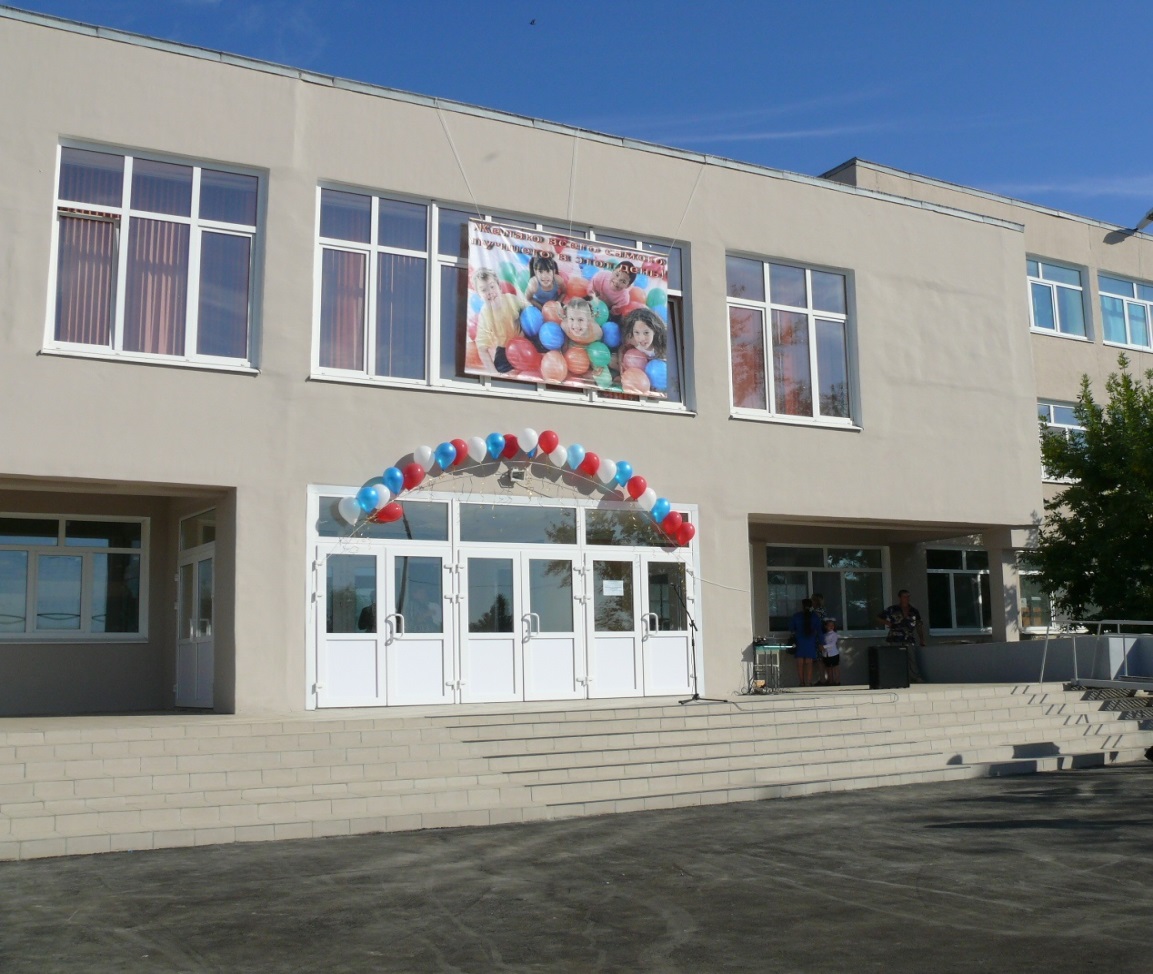 Количество воспитанников - 200
Количество обучающихся - 1735
Количество обучающихся - 311
Национальный проект «Образование»
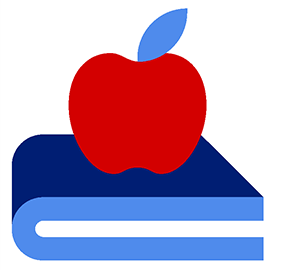 ГБОУ СОШ №1 им. И.М. Кузнецова с. Большая Черниговка принимает активное участие в реализации региональных составляющих Федерального проекта 
НП «Образование»:
Современная школа
Успех каждого ребёнка
Поддержка семей, имеющих детей
Цифровая образовательная среда
Учитель будущего
Социальная активность
Проект «Современная школа»
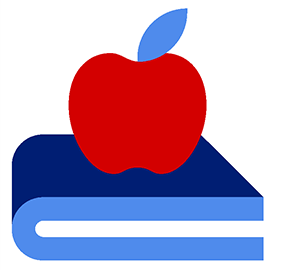 Получено современное оборудование для реализации образовательной области «ТЕХНОЛОГИЯ» – сентябрь 2019г.
https://vk.com/video-174029867_456239022
В рамках «Корпоративной благотворительной программы ПАО «Транснефть» развития школьного образования на 2017-2019г.»  отремонтированы и оснащены современным оборудованием кабинеты математики, физики, химии – 2018г.
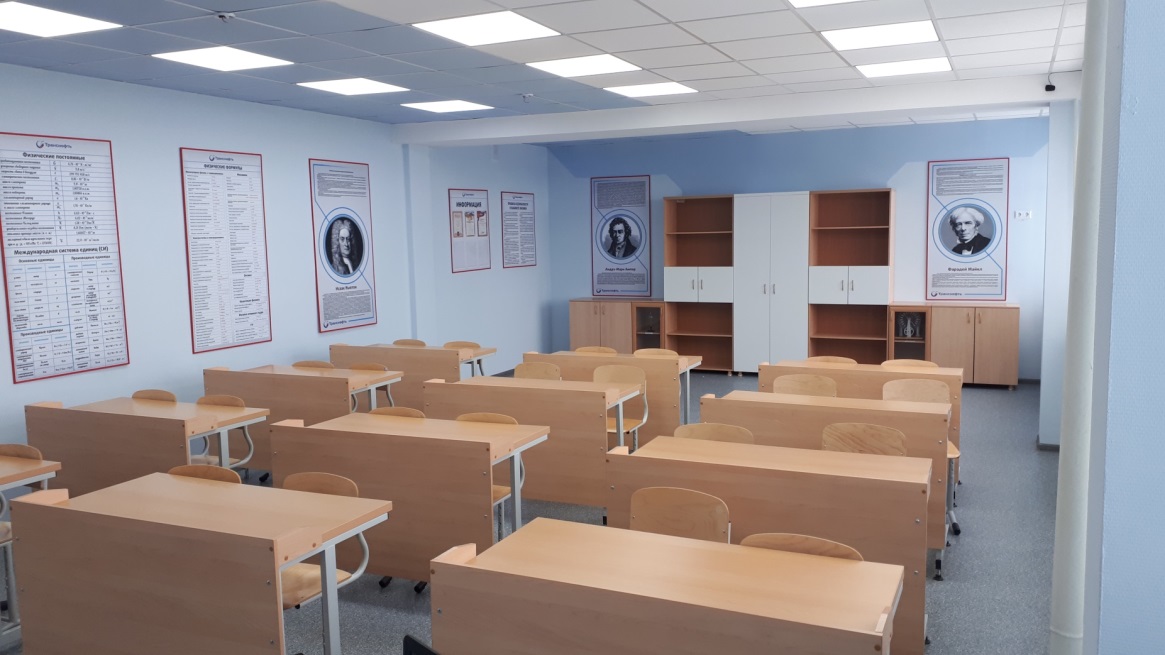 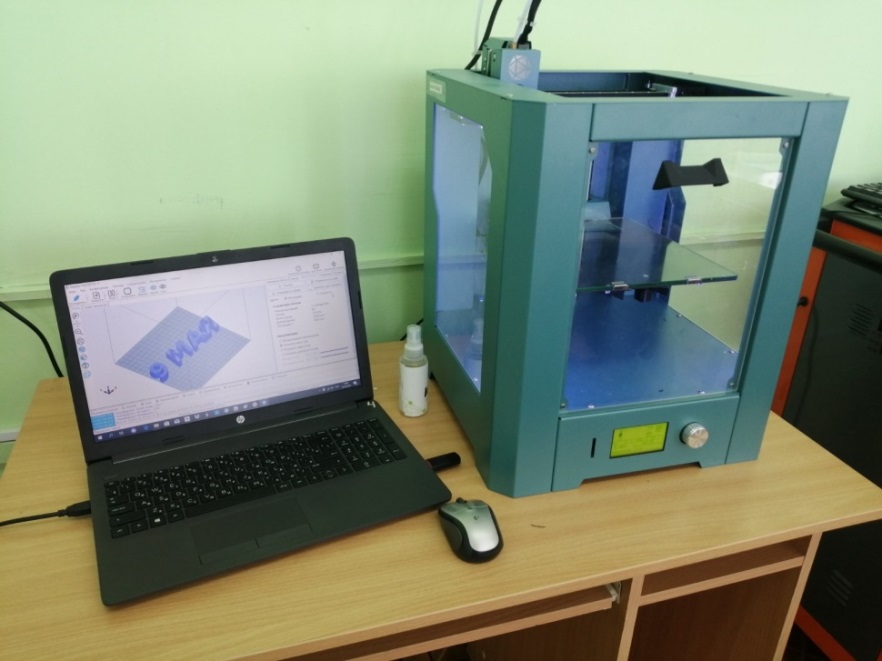 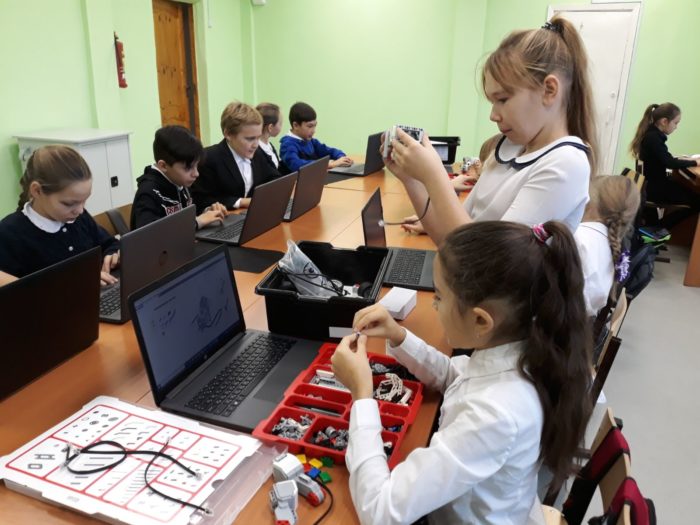 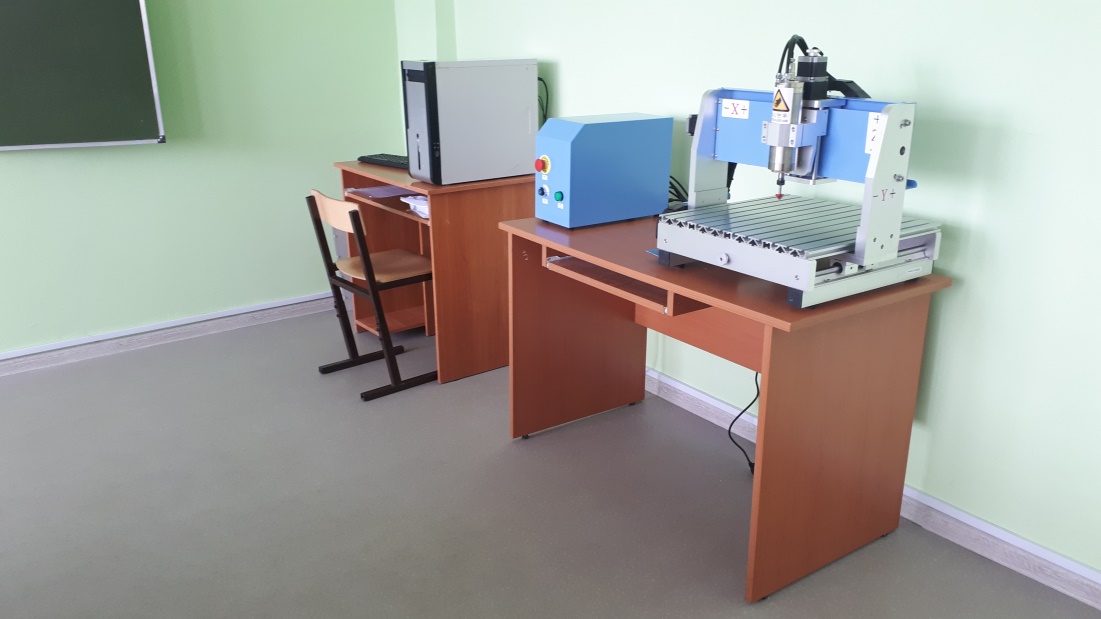 Проект «Современная школа»
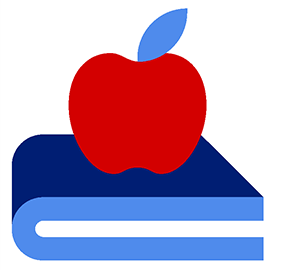 Современный кабинет «Технология» позволяет:
изучать отдельные темы и модули программ основного общего образования по информатике, технологии, ОБЖ, физике;
осваивать программы внеурочной деятельности по робототехнике, 3D моделированию, медиа творчеству, программированию;
реализовывать программы дополнительного образования технической направленности;
проводить экскурсии, открытые занятия для обучающихся других ОУ Южного управления.
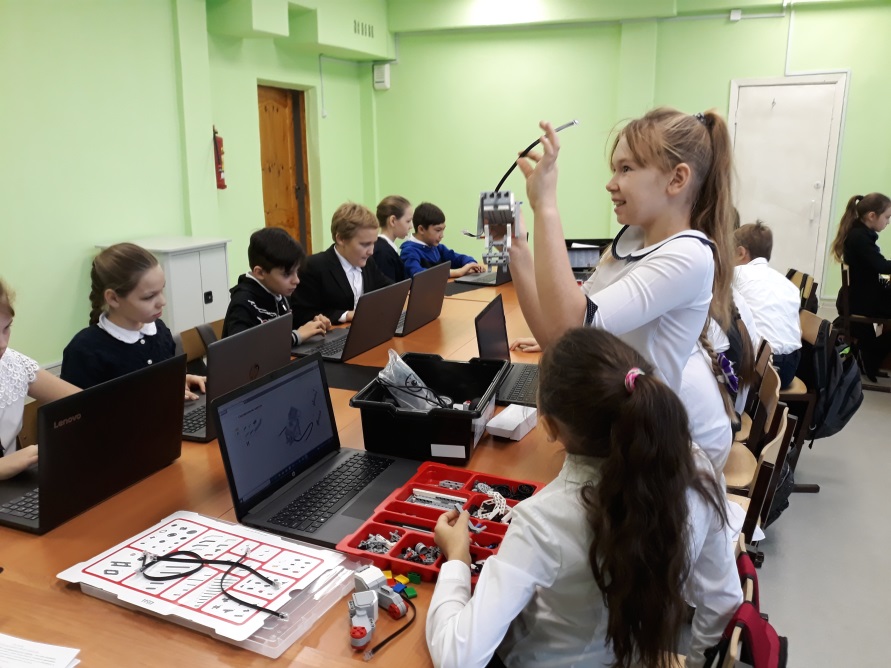 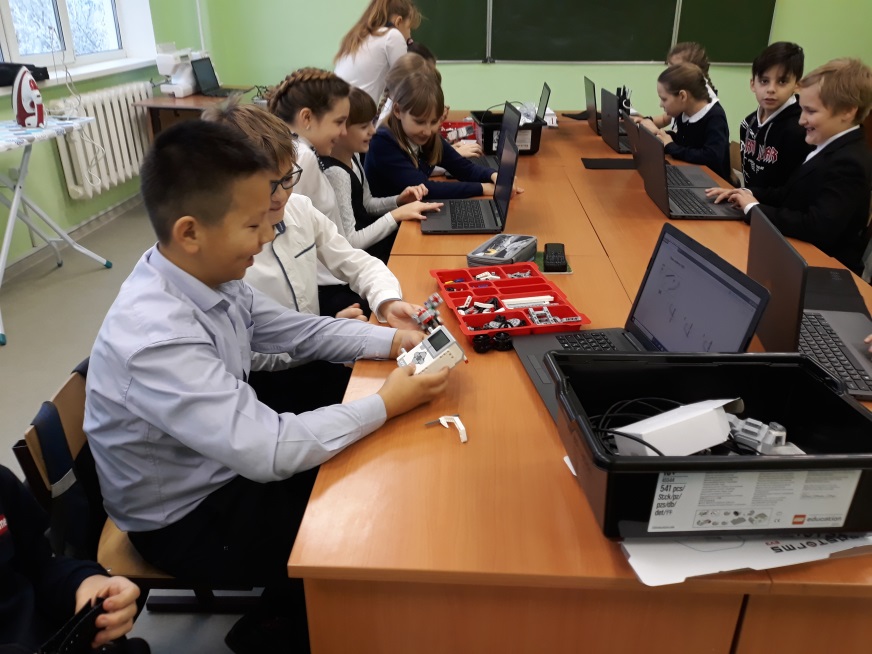 Проект «Современная школа»
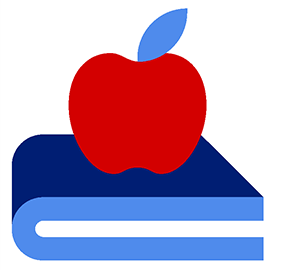 Кабинет «ТЕХНОЛОГИЯ» (первые успехи)
V открытая региональная научно-техническая конференция «Современные компьютерные технологии 3D моделирования и проектирования». Секция «Художественное моделирование 8-9 класс»
Исаенко Илья – 1 место
Открытый межокружной конкурс «Золотой кадр – 2020». Номинация «Игровой фильм»
Рубцов Роман – Диплом победителя
Областной конкурс творческих работ детей с ОВЗ «Шире круг». Номинация «Компьютерные презентации»
Захаров Андрей – 2 место.
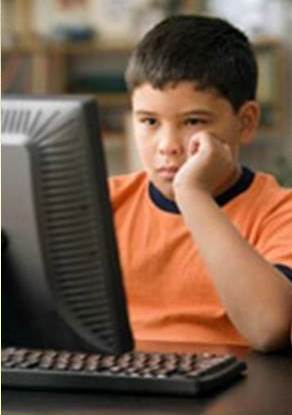 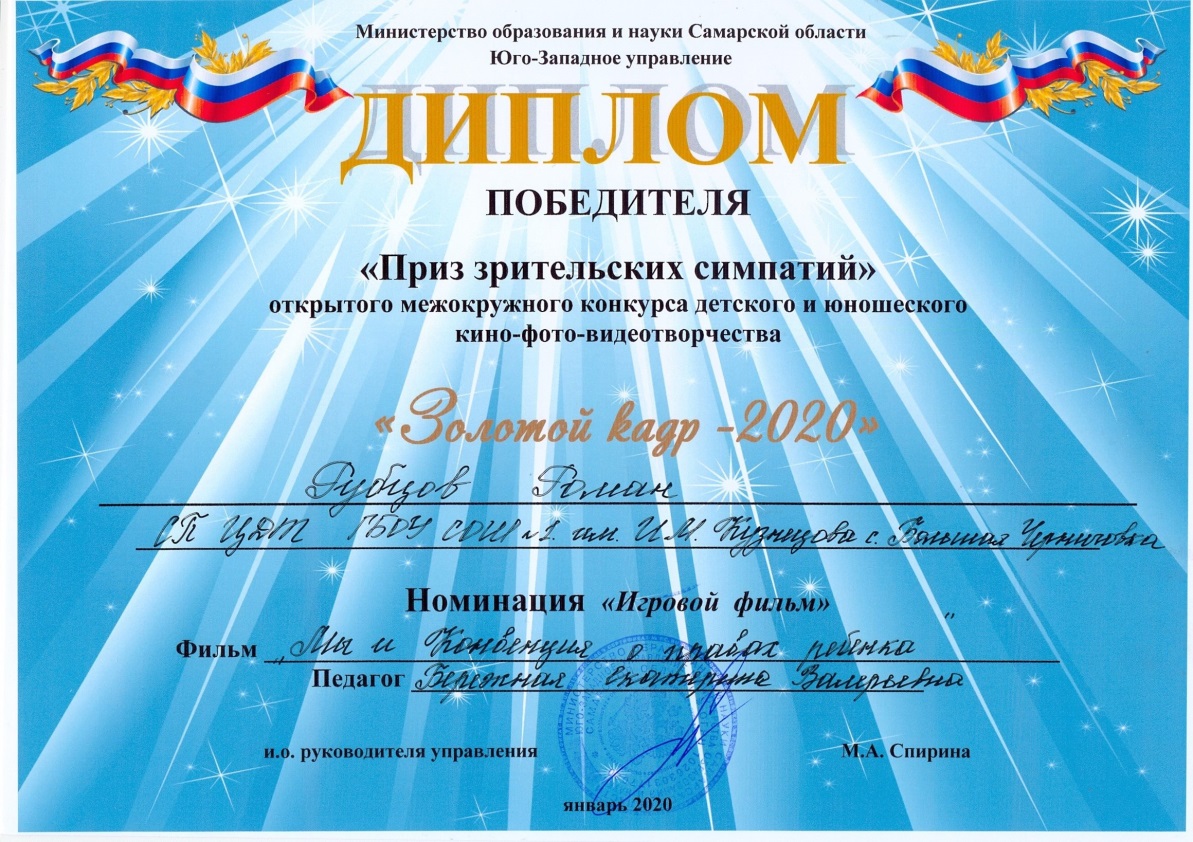 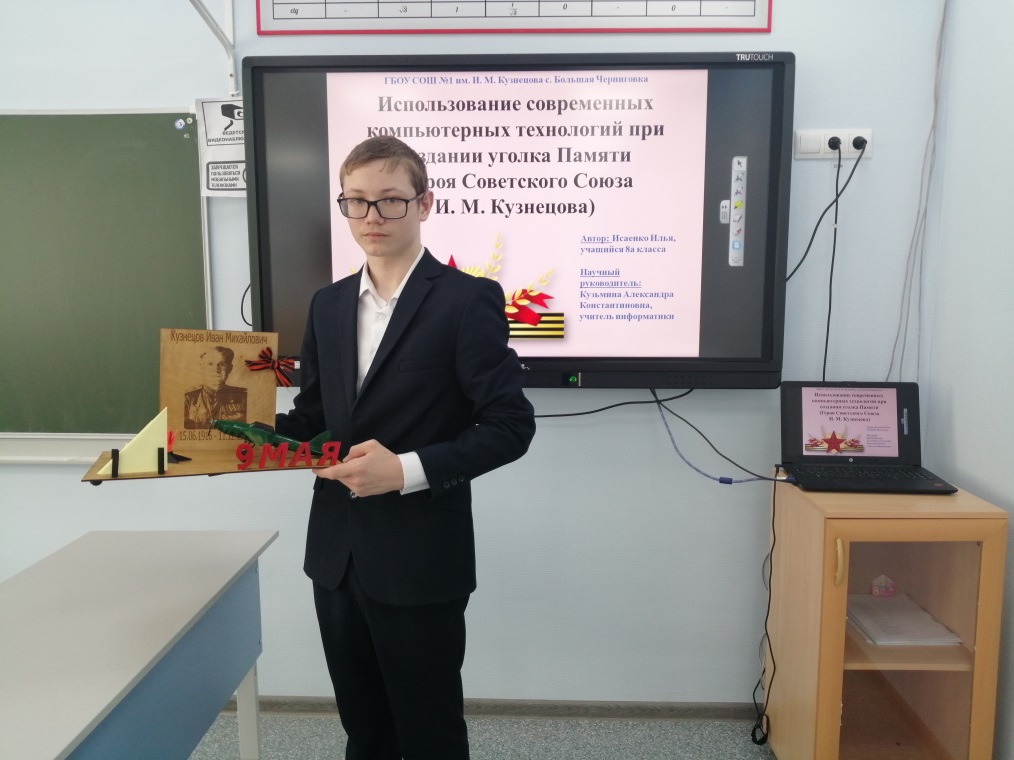 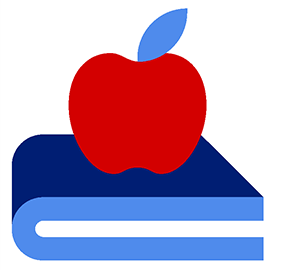 Проект «Успех каждого ребенка»
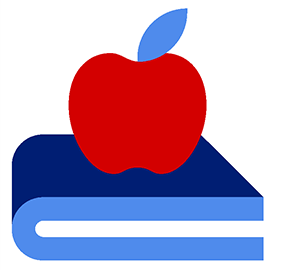 Проект «Успех каждого ребенка»
Обучающаяся 10 класса Чуканова Екатерина приняла участие в специализированной профильной смене «Математика – Информатика – 10» структурного подразделения «Вега» на базе ГБНОУ «Самарский региональный центр одаренных детей». (февраль 2020г.)
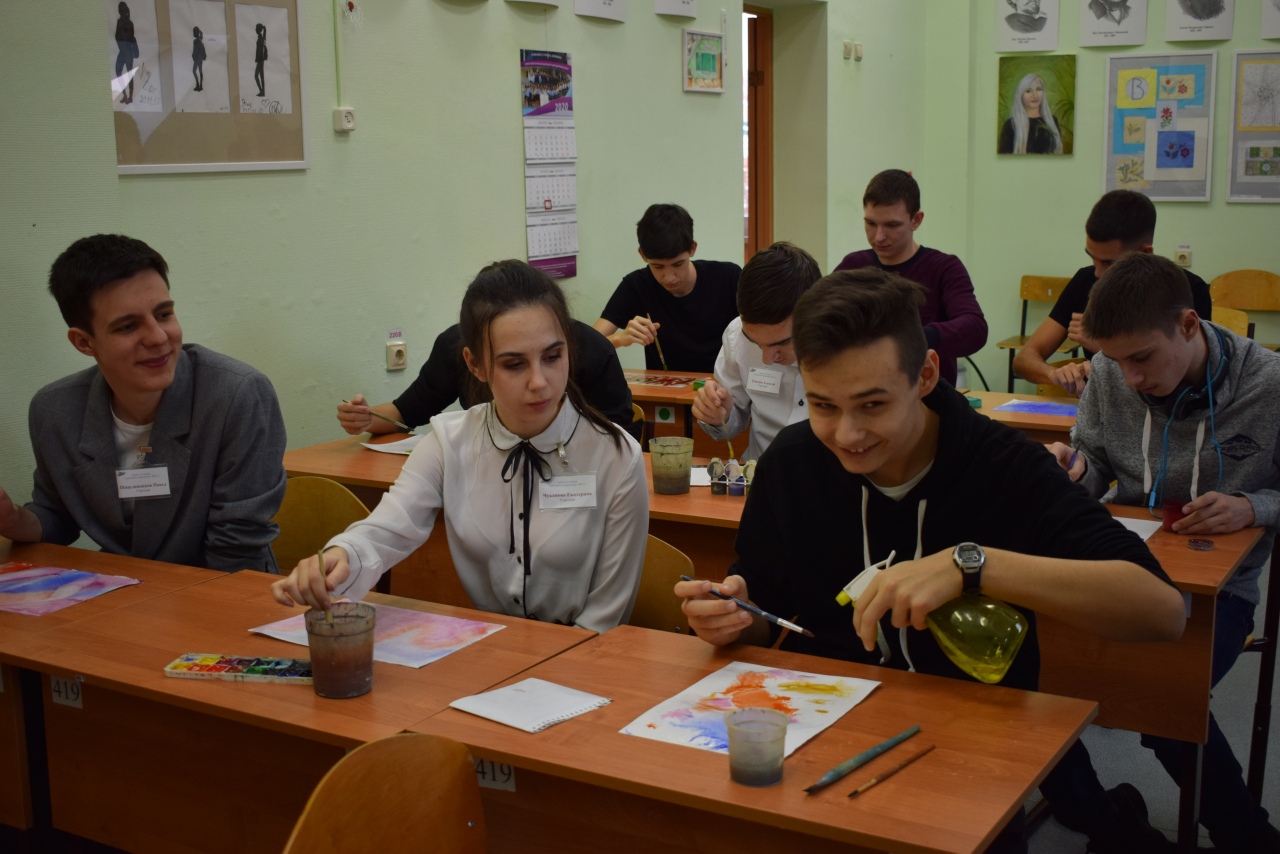 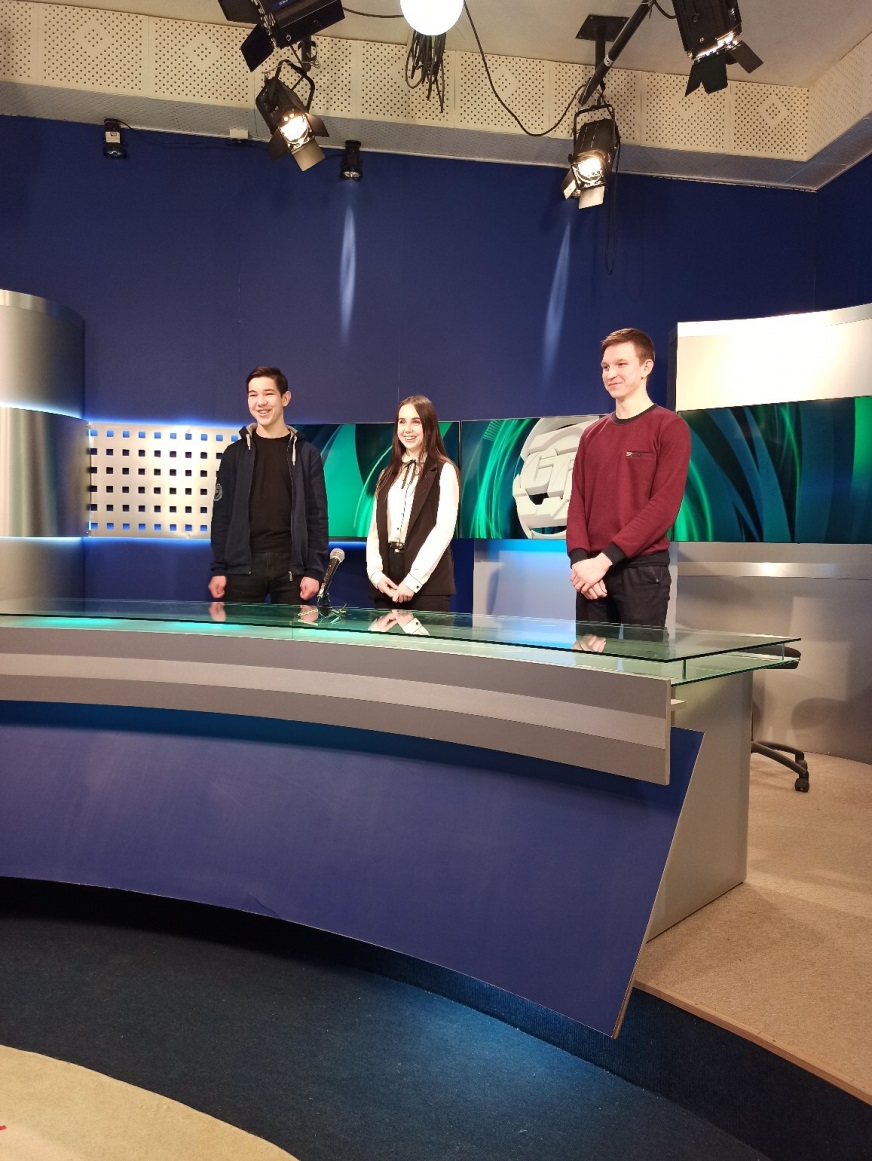 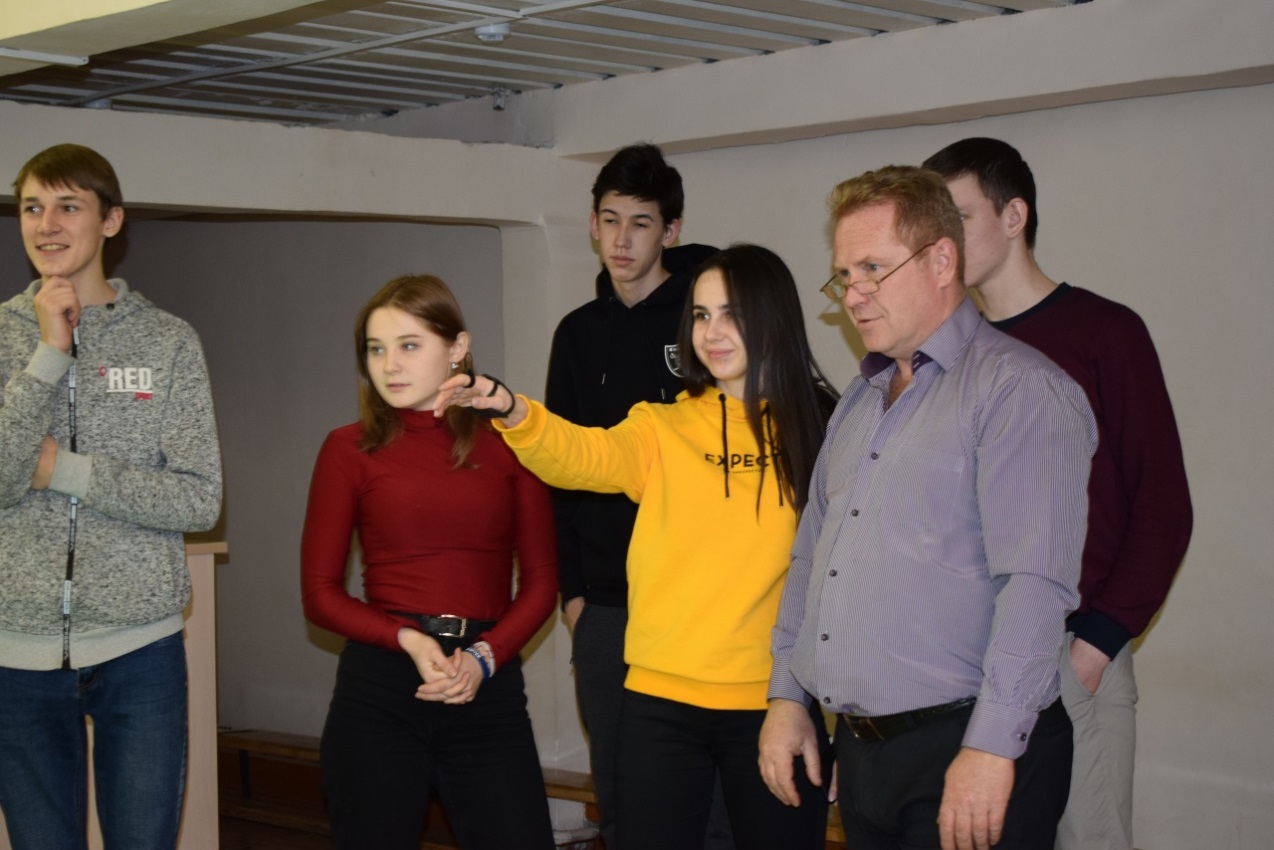 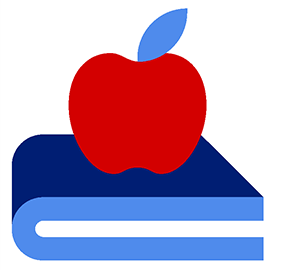 Региональный проект «Успех каждого ребёнка»
В ОУ  созданы все условия для достижения обучающимися высоких результатов:
Поездка в «Артек» – 4 человека
Областной  конкурс детских и молодежных агитбригад и театральных коллективов «Мы этой памяти верны» – 2 место (2018 г., 2019 г.)
Областной конкурс детских мини-проектов «На защите моих прав»  - 2 место
VI конкурс детского научно-технического творчества «Азбука науки», посвященный 85-летию со дня рождения Ю.А. Гагарина  - 1 место
Региональный этап Международного Фестиваля астрономии и космонавтики – 3 место
Областной конкурс «Взлет» - 2  человека (высокая оценка рецензентов)
Окружной  конкурс «Ученик года Южного управления – 2019» - 1 место
III Всероссийский героико-патриотический фестиваль «Звезда спасения» – 3 место
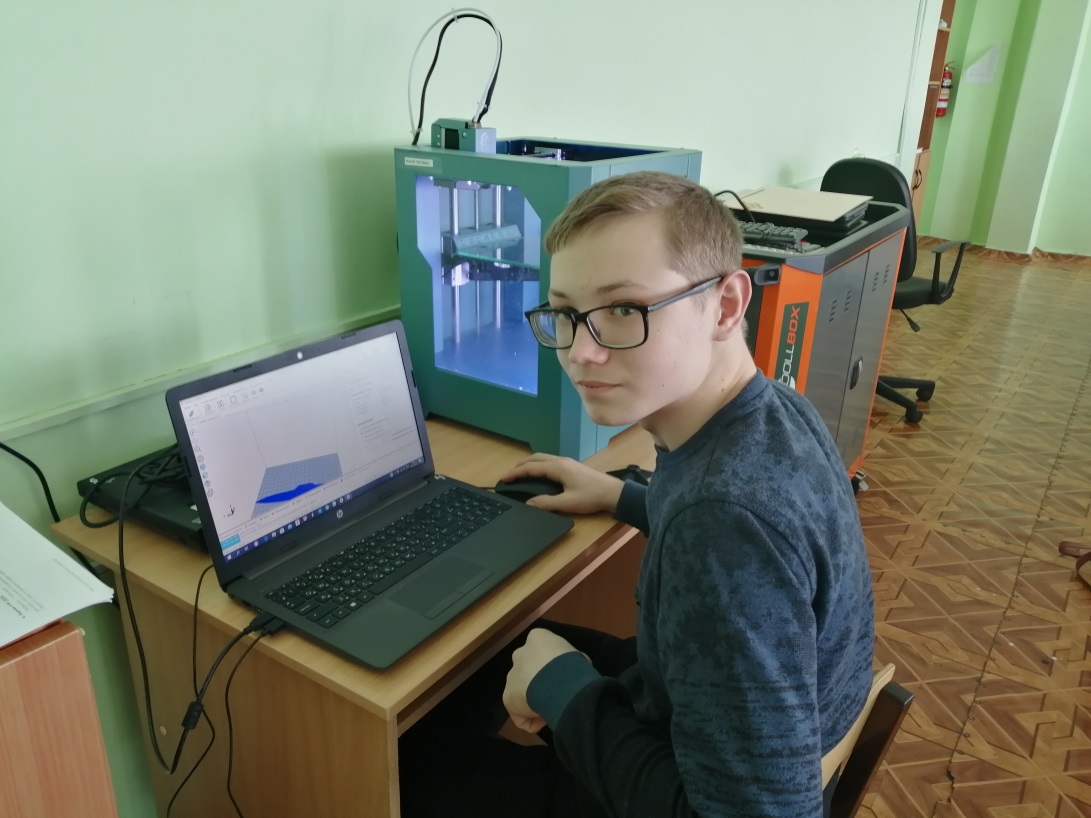 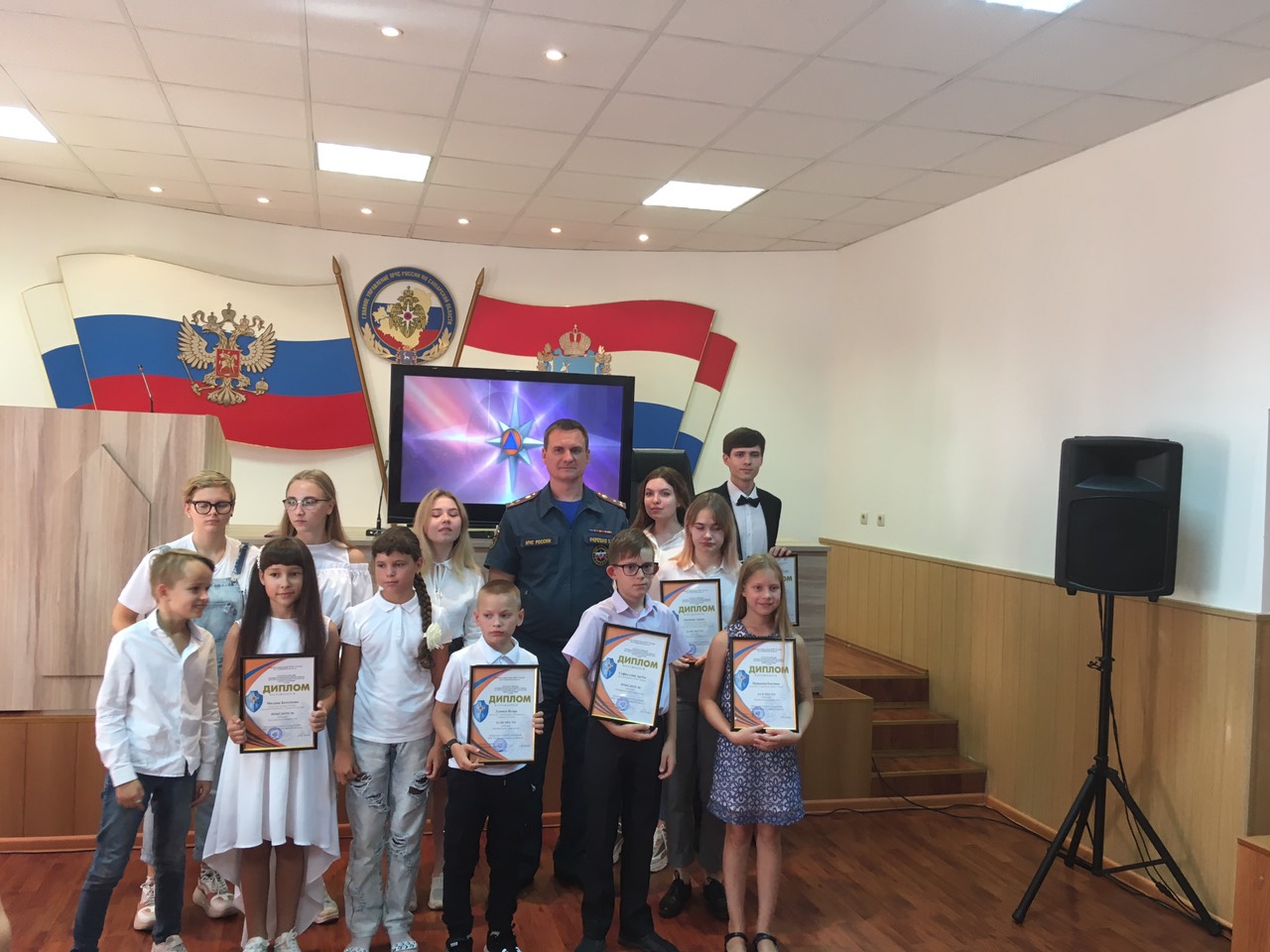 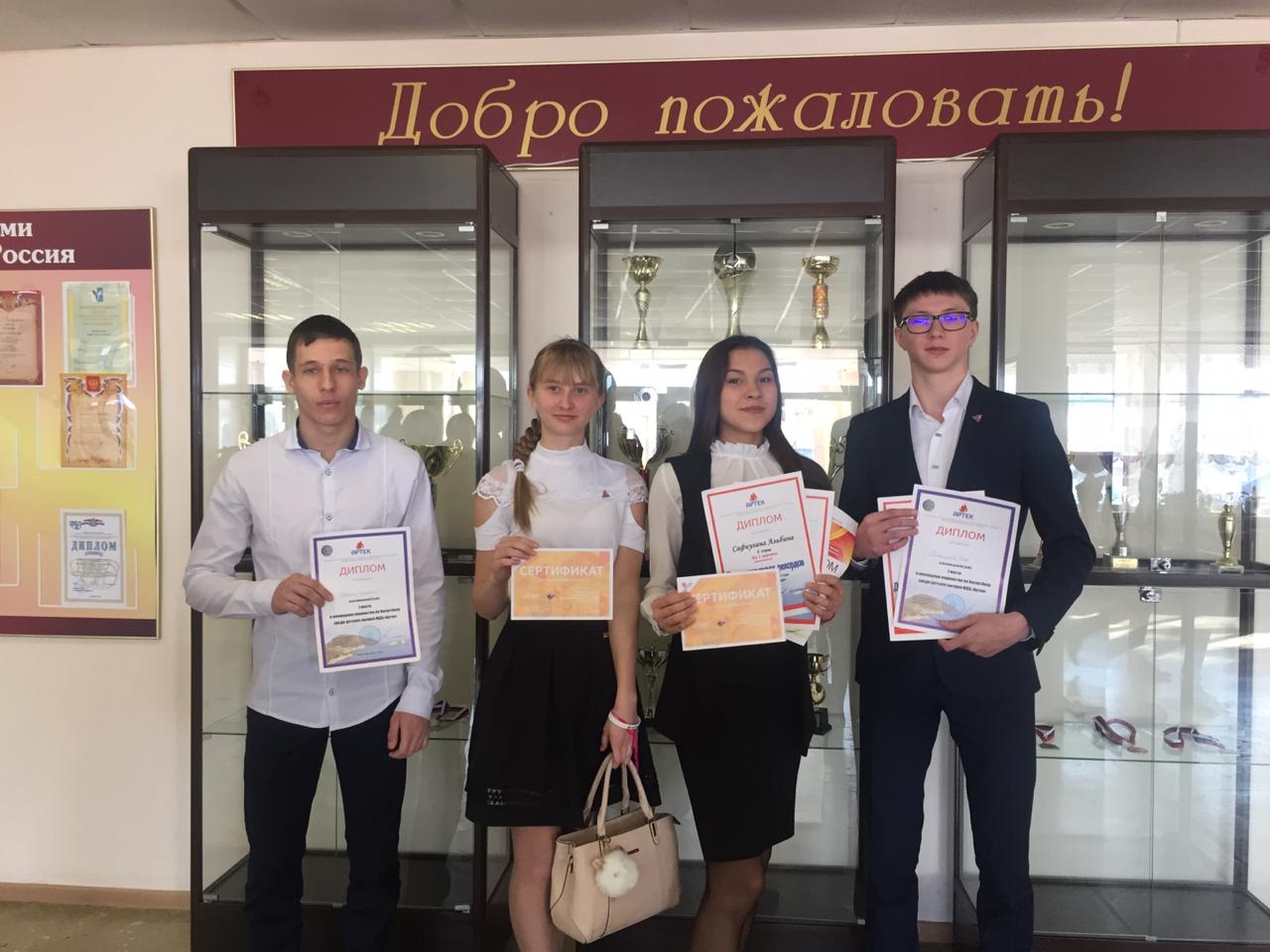 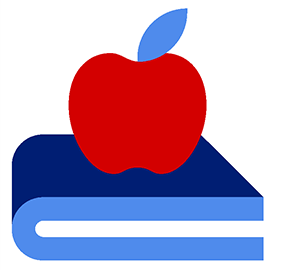 Проект «Успех каждого ребенка»
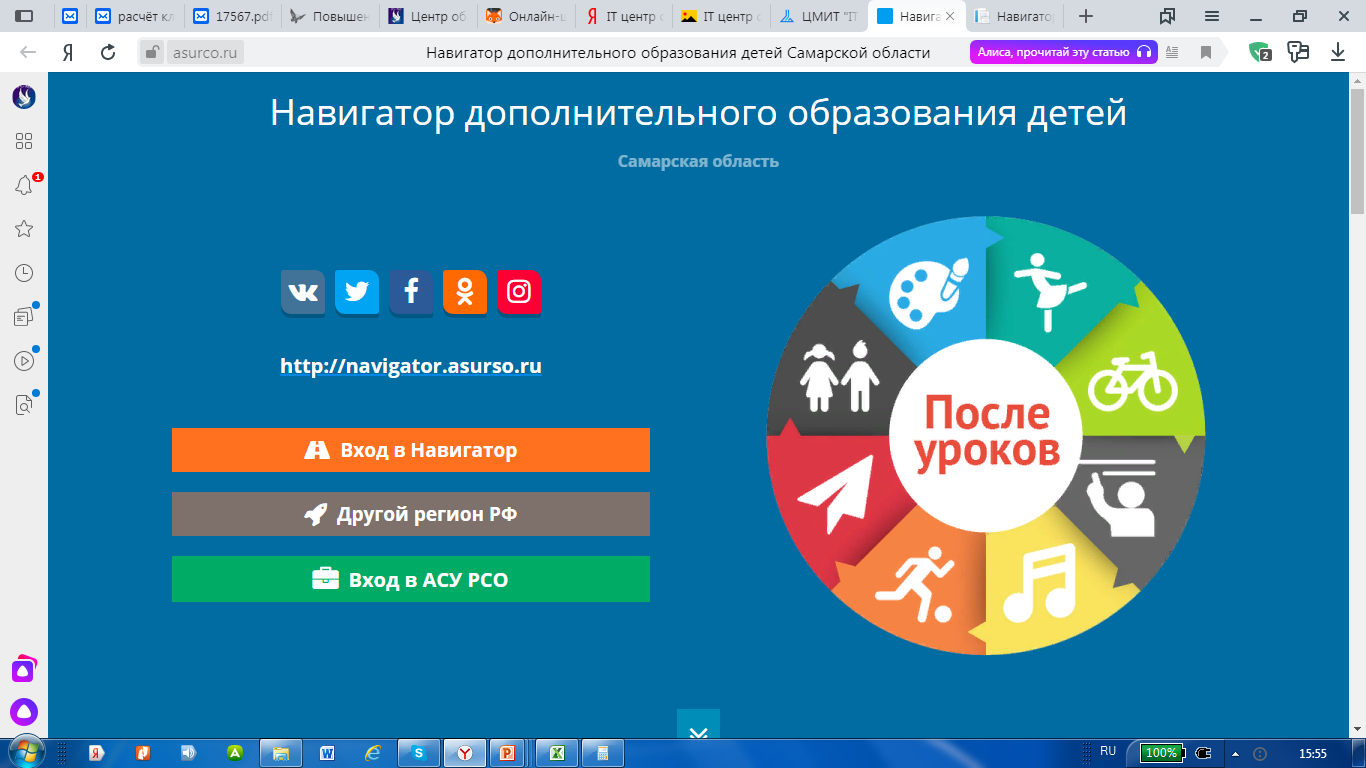 Для родителей и детей на школьном сайте размещен Навигатор дополнительного образования детей Самарской области 
https://asurco.ru/navigator
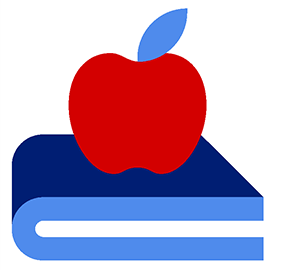 Региональный проект «Успех каждого ребёнка»
СП «Центр детского творчества»
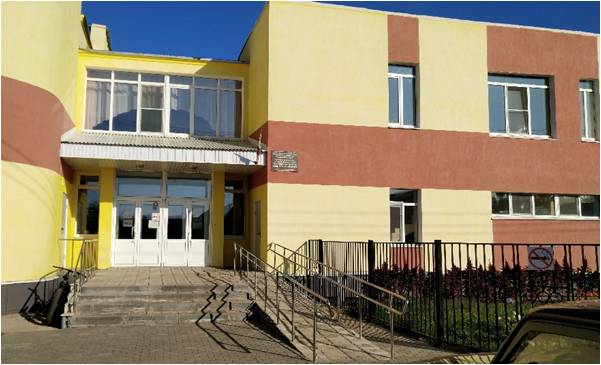 Общее количество обучающихся – 1735 человек 
Направления деятельности:
художественное – 429 человек (15 объединений);
социально-педагогическое – 123 человека (9 объединений);
естественно-научное – 45 человек (3 объединения);
туристско-краеведческое – 23 человека (2 объединения);
физкультурно-спортивное – 750 человек (22 объединения);
техническое – 365 человек (14 объединений)
В 2020 году планируется открытие  детского мини-технопарка на базе СП «ЦДТ»

Планируется  увеличение количества обучающихся в объединениях технической направленности на 125 человек
Проект «Цифровая  образовательная среда»
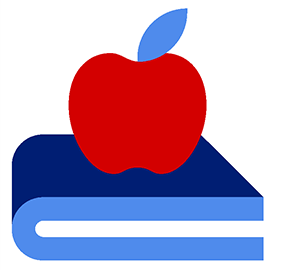 С 2018 года обеспечен доступ к высокоскоростному Интернет-соединению (50 Мбит/с)
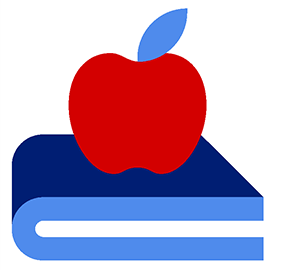 Проект «Молодые профессионалы»
Обучающиеся 7-8 классов побывали на чемпионате «Молодые профессионалы» (Worldskills Russia) в Самарском Поволжском государственном колледже. Ребята познакомились с рабочими компетенциями: токарные работы на станках с ЧПУ, информационные технологии, туризм, дизайн, декоративно-прикладное искусство.
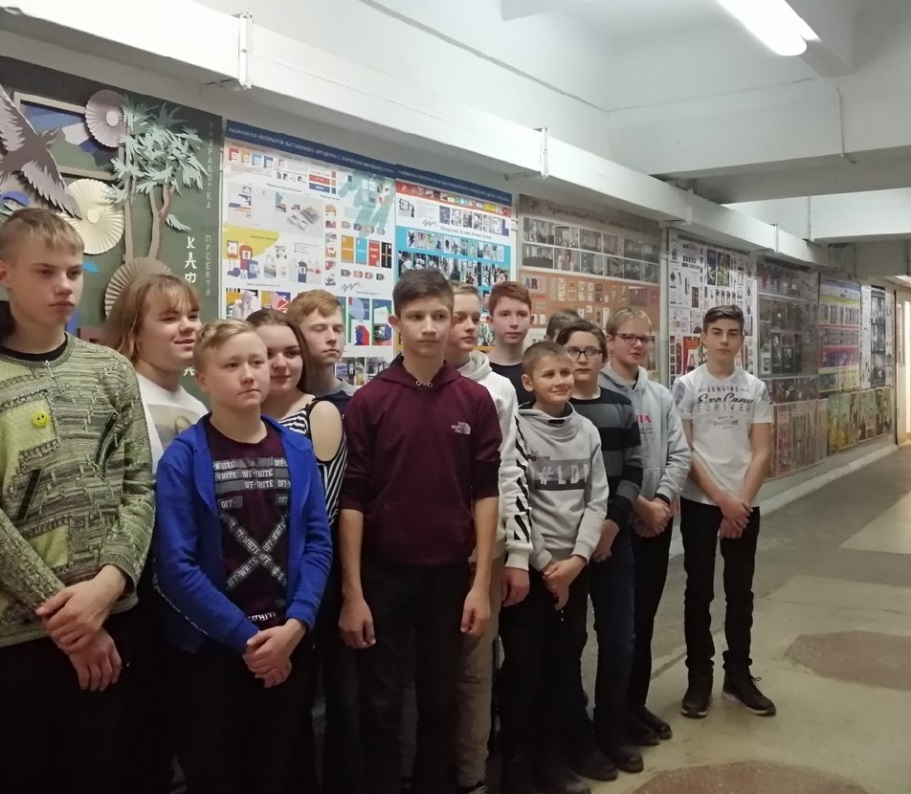 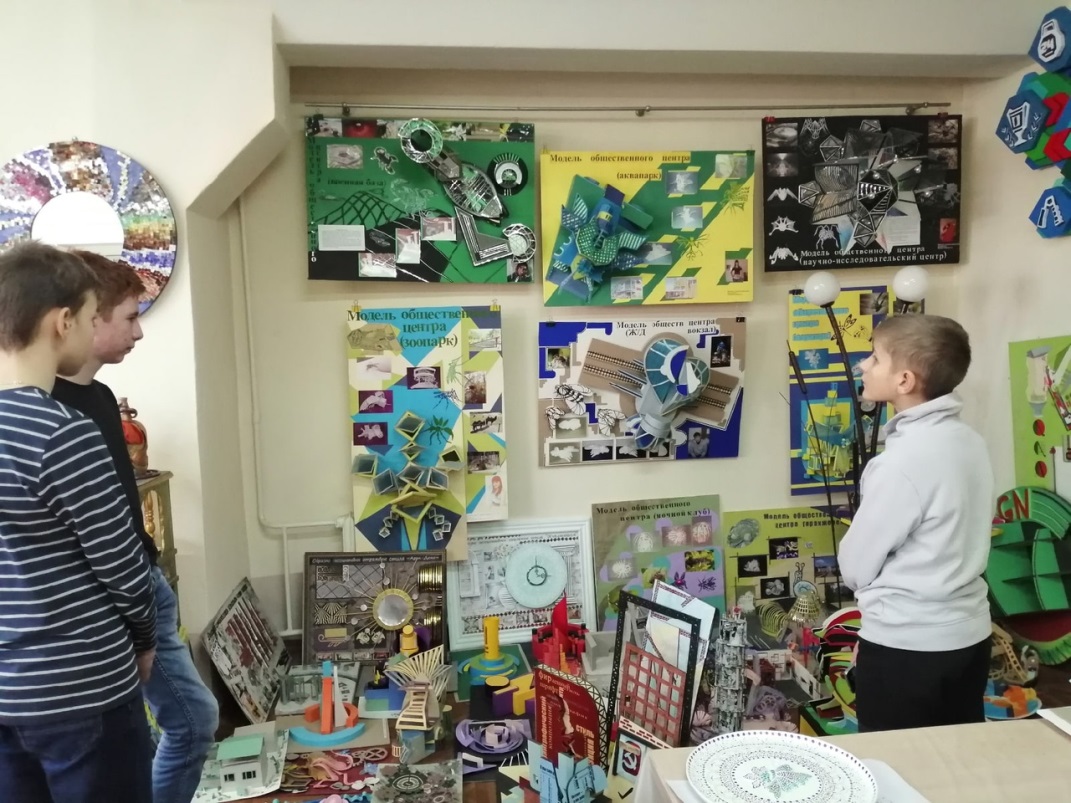 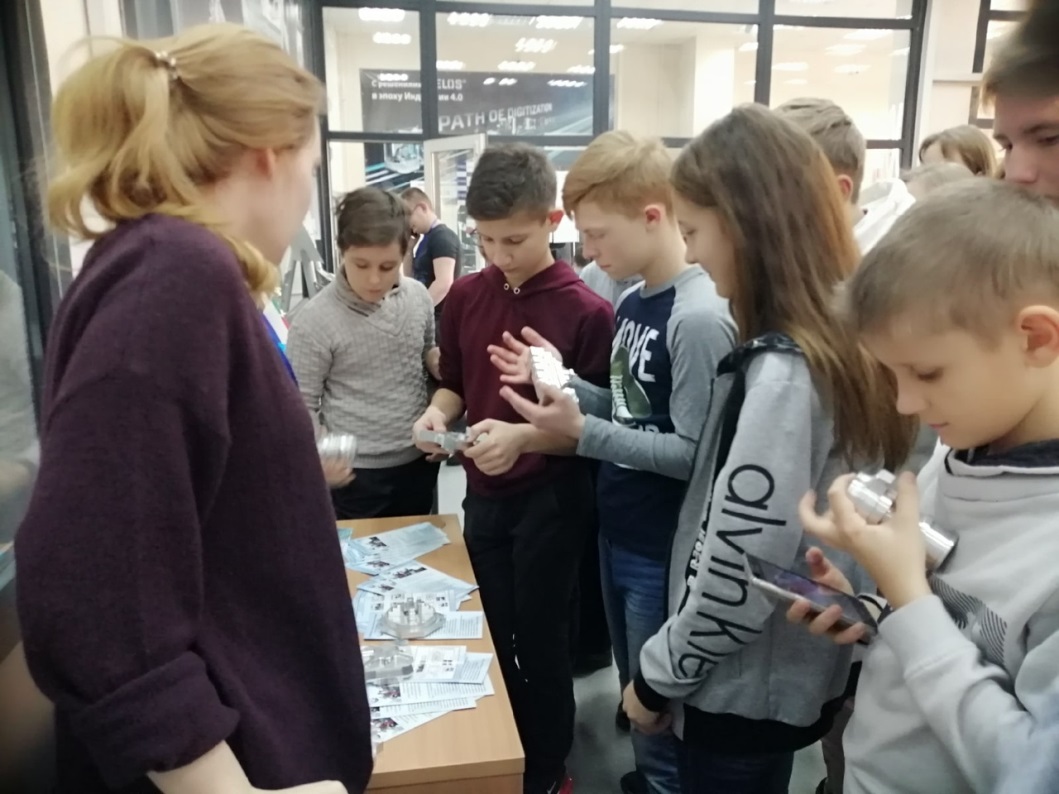 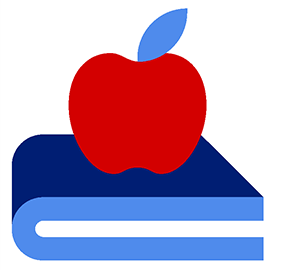 «Будущие профессионалы 5+»
Команда СП Детский сад «Светлячок» ГБОУ СОШ №1 им. И.М. Кузнецова с. Большая Черниговка – «Сладкий Я» стали серебряными призерами I регионального Чемпионата «Будущие профессионалы 5+» (Worldskills Russia).
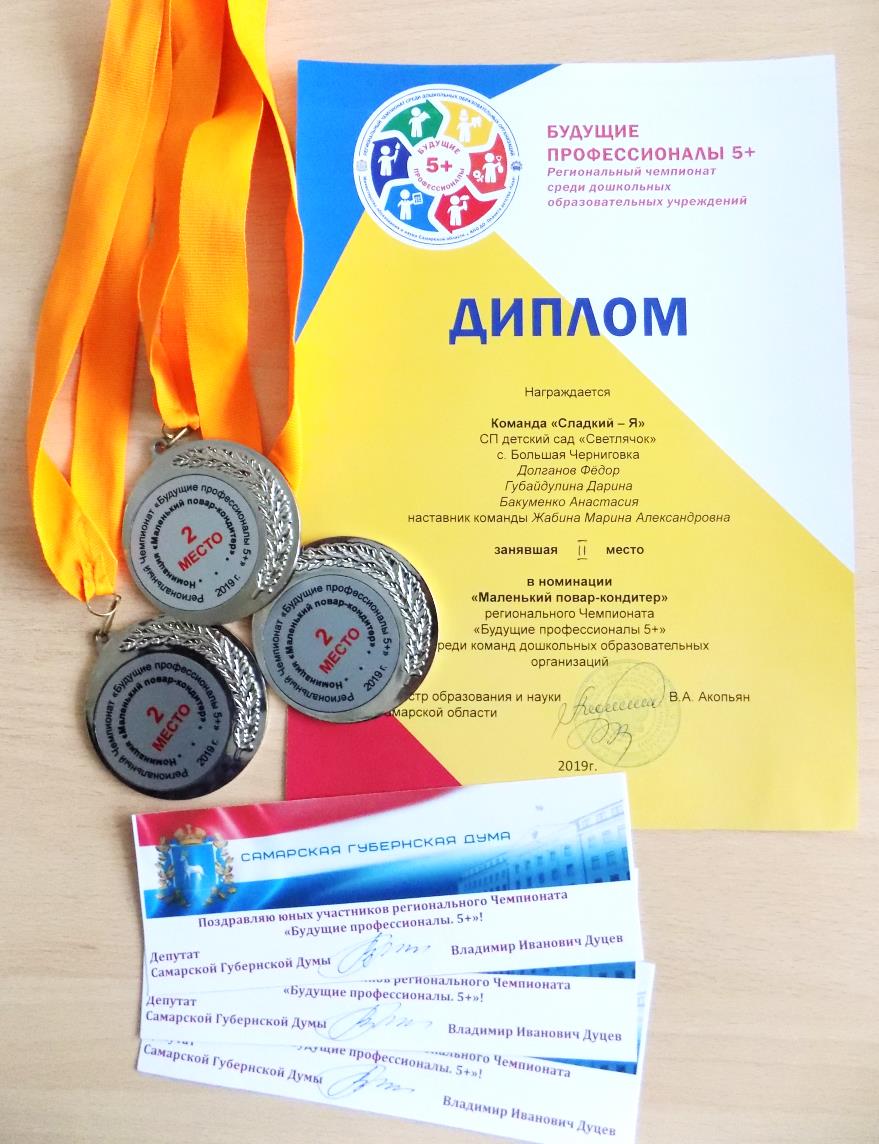 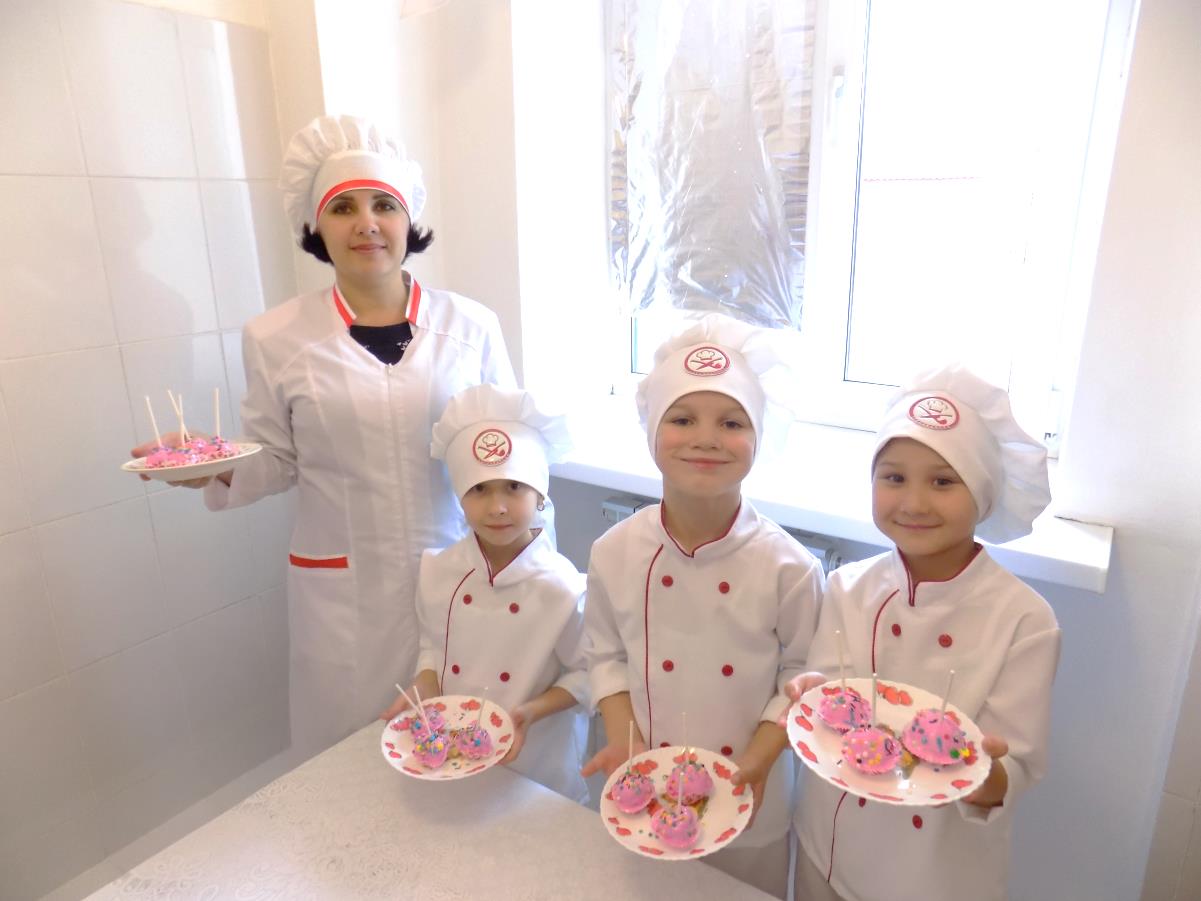 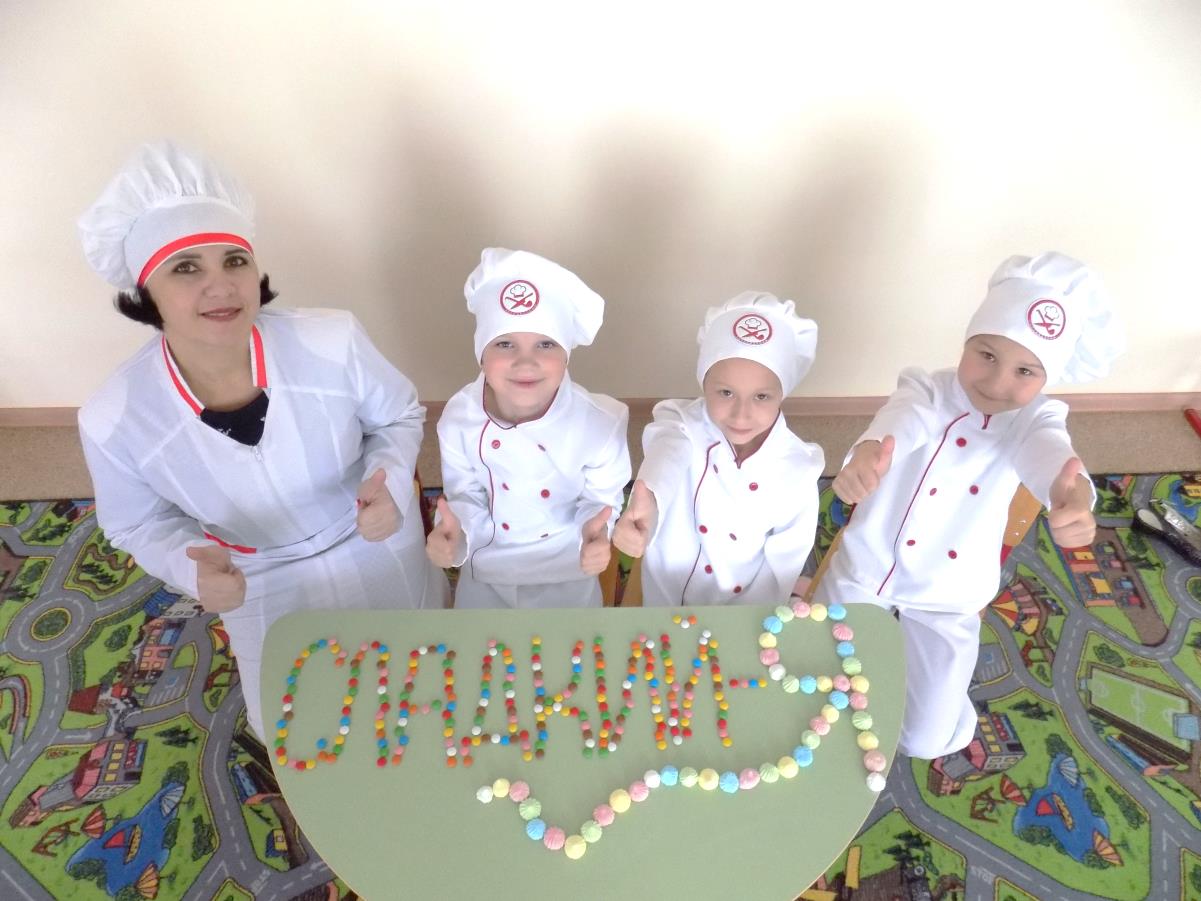 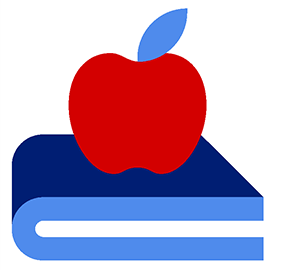 Проект «Учитель будущего»
В 2019 году команда из 3-х педагогов ОУ (Попова И.В. – учитель начальных классов, Кузьмина А.К. – учитель информатики, Филякина Е.А. – учитель истории и обществознания) приняли участие в профессиональном конкурсе «Учитель будущего».
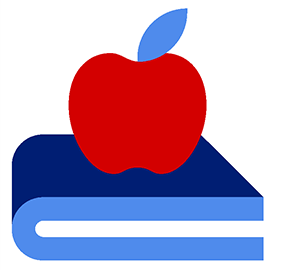 Проект «Учитель будущего»
Профессиональное  развитие молодых педагогов в ГБОУ СОШ №1 им. И.М. Кузнецова осуществляется через: 
курсы повышения квалификации;
участие в семинарах, конференциях;
«Клуб молодого педагога»;
конкурсы профессионального мастерства;
наставничество (охвачено 100% молодых педагогов)
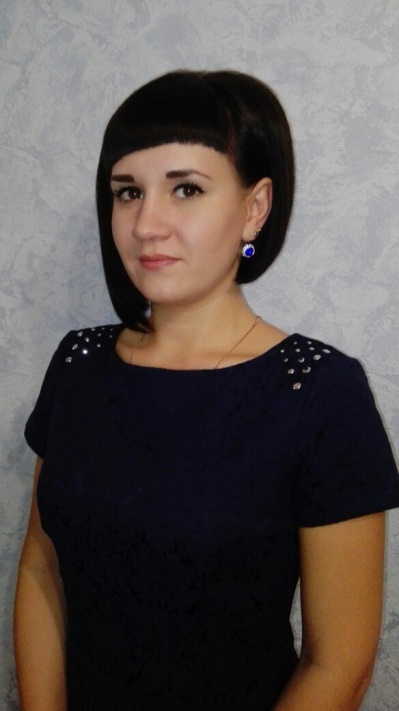 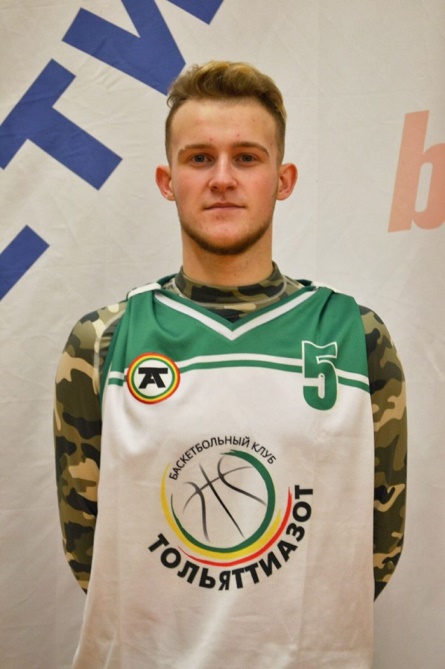 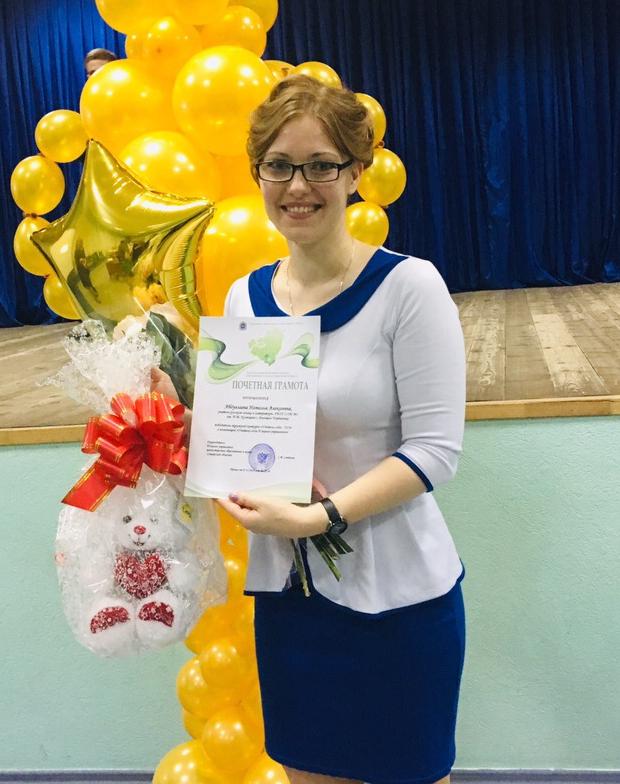 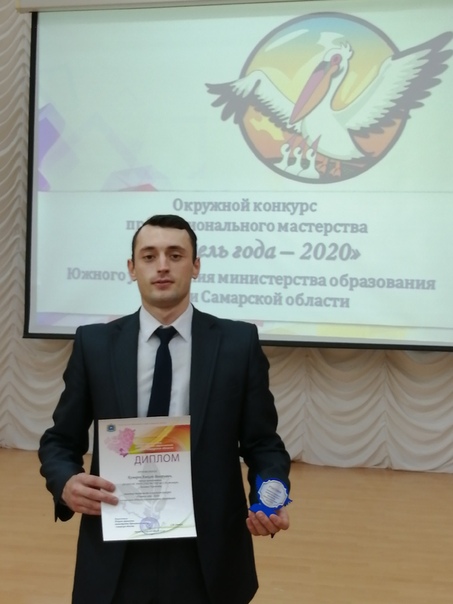 Абдуллаева 
Наталья Алексеевна

Победитель окружного конкурса «Учитель года – 2018»
Лауреат областного конкурса «Учитель года – 2019»
Комаров 
Алексей Валерьевич

Призер окружного конкурса «Учитель года  - 2019»
Кузьмина 
Александра Константиновна

Призер конкурса «Молодой учитель»
Шеленцов 
Александр Вячеславович
 
Высокие спортивные  достижения 
обучающихся
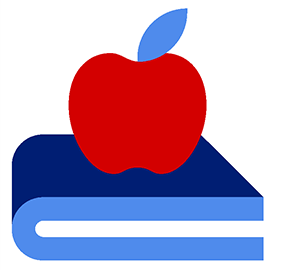 Проект «Социальная активность»
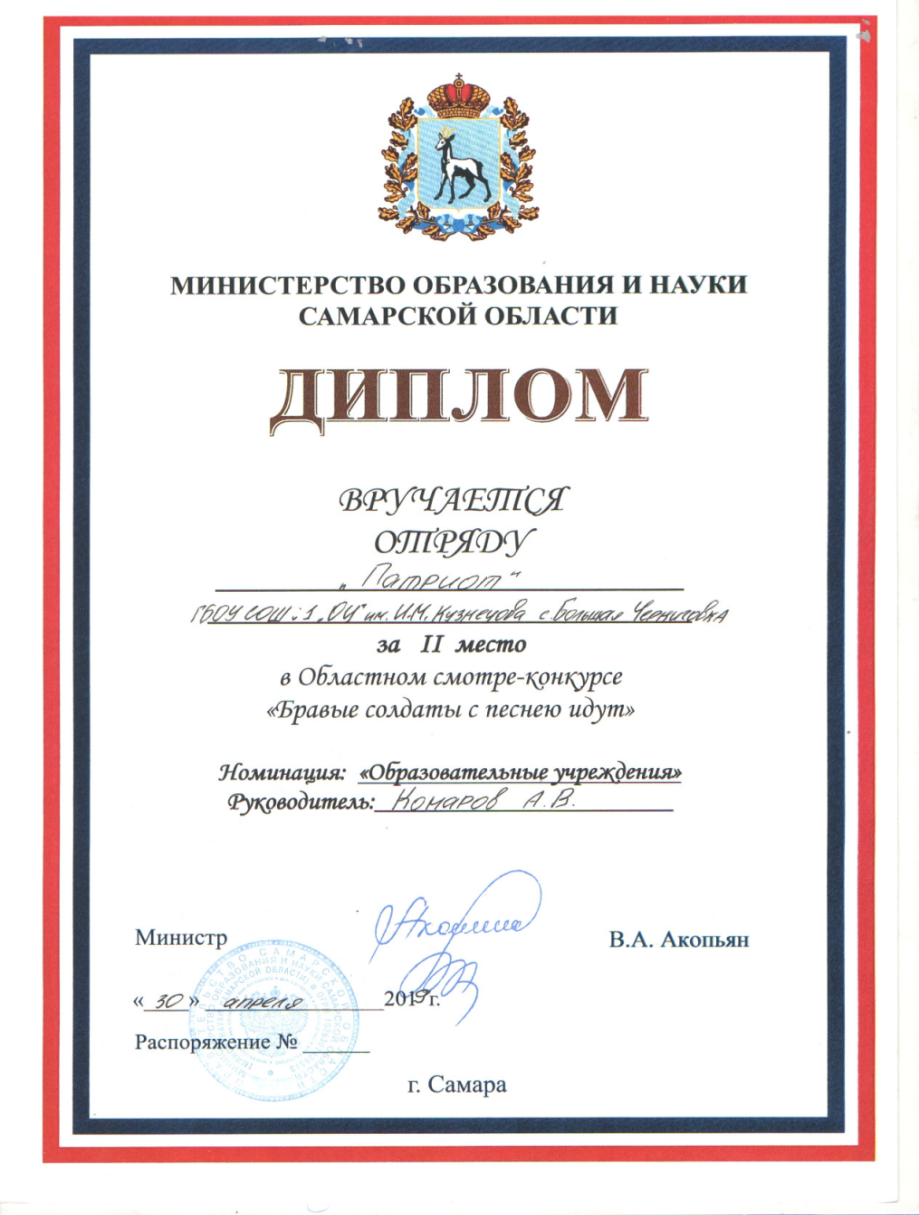 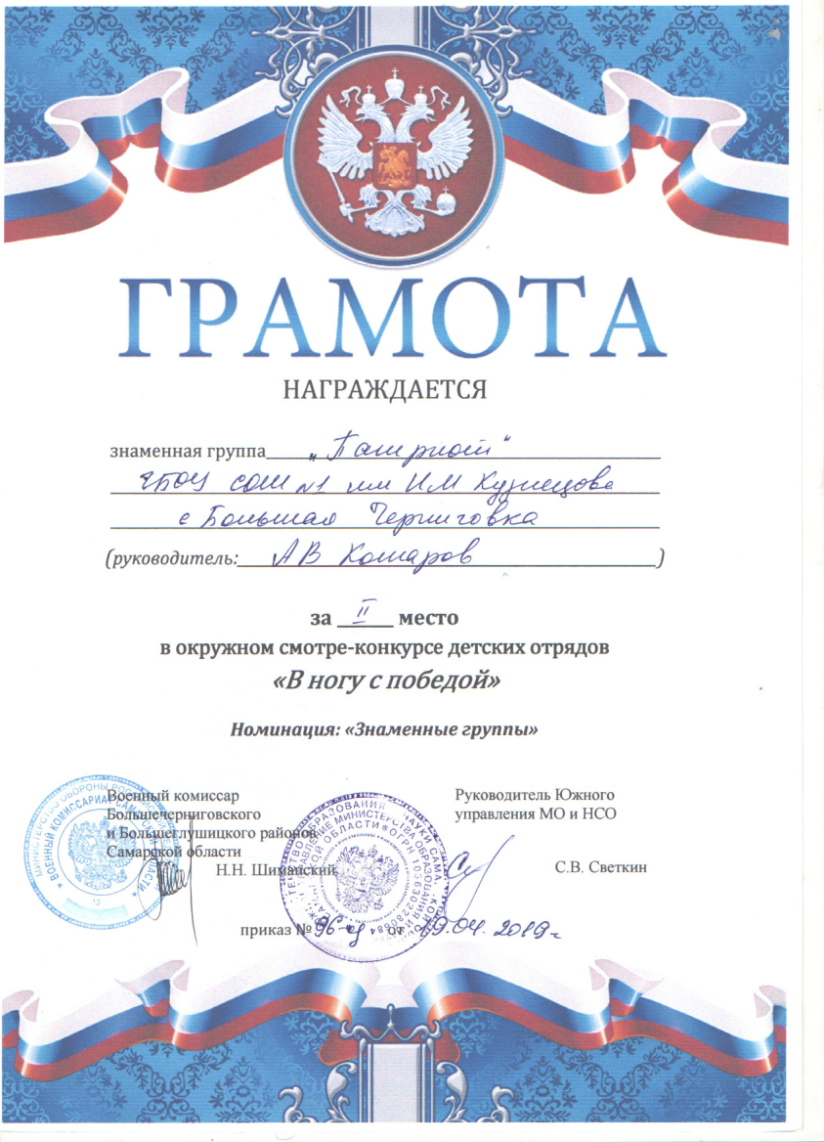 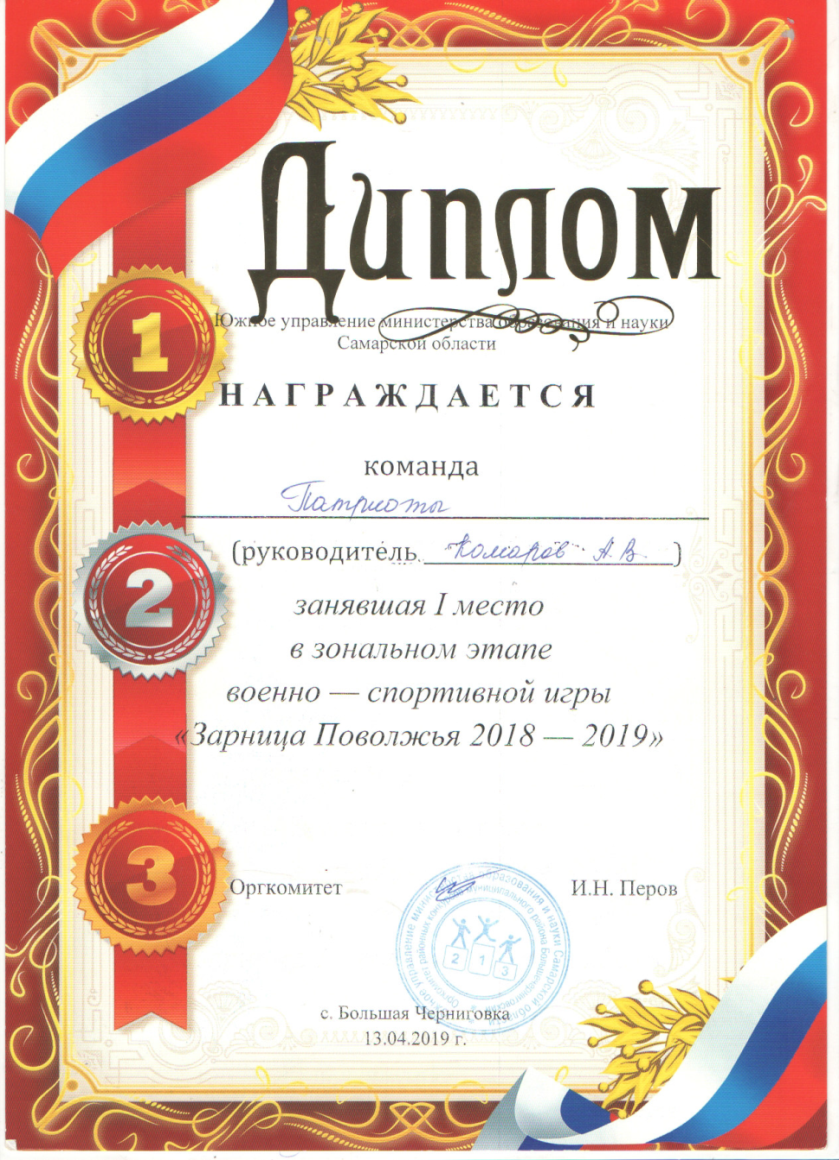 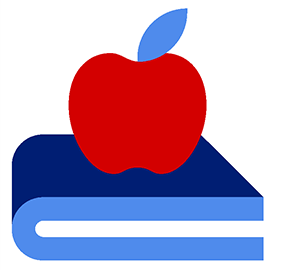 Проект «Социальная активность»
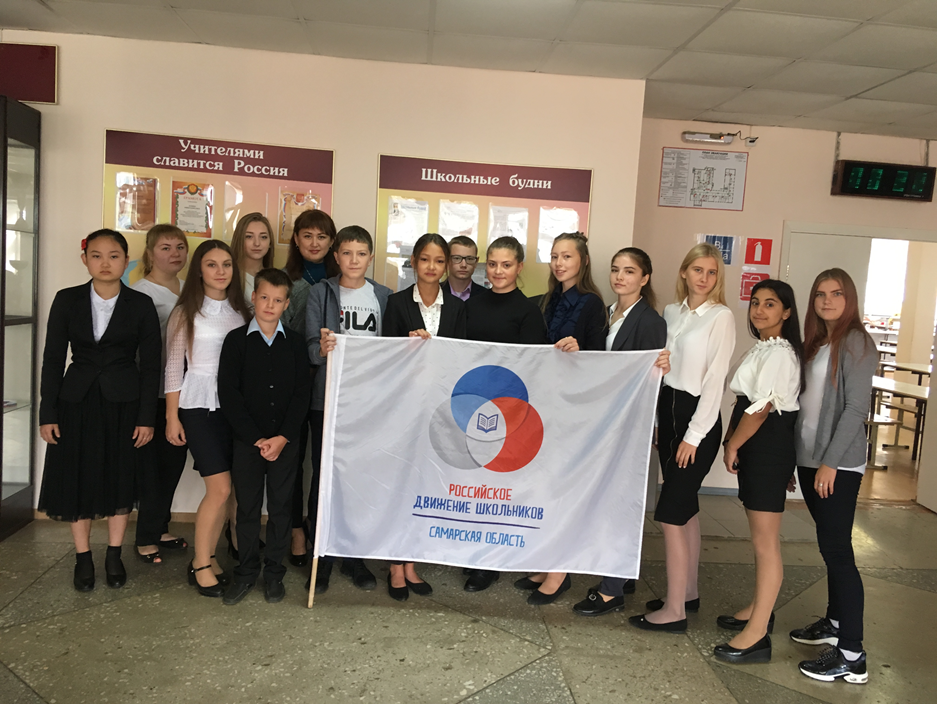 В ГБОУ СОШ №1 им. И.М. Кузнецова с. Большая Черниговка действует волонтерский отряд «Новое поколение». 
   11 обучающихся ОУ зарегистрированы на сайте:  https://добровольцыроссии.рф   
    Программа деятельности отряда   представлена на всероссийском конкурсе «Добро не уходит на каникулы».
     Результат конкурса –грантовая поддержка 260 тыс. руб. 
     Средства направлены на дальнейшее развитие волонтерской деятельности в соответствии    с представленной программой.
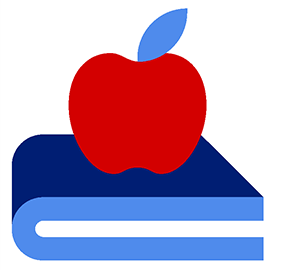 Проект «Социальная активность»
В рамках проекта «Дорогою добра» проведены акции:
акция «Соберем ребенка в школу»;
акция «Сохраним зеленый наряд Самарской губернии» (собрано 14 т. 849 кг макулатуры).

Вырученные средства (62,5 тыс. руб.) направлены на помощь одиноким пожилым людям, детям-инвалидам, животным приюта  «Надежда».
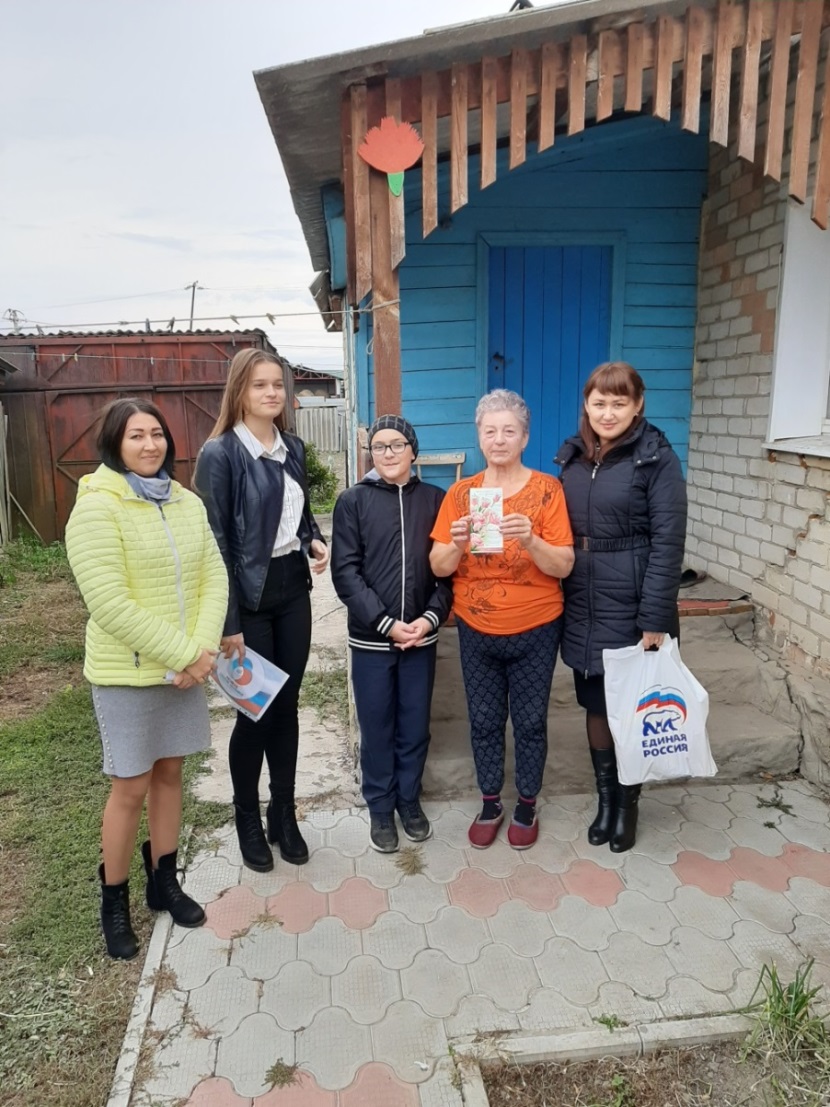 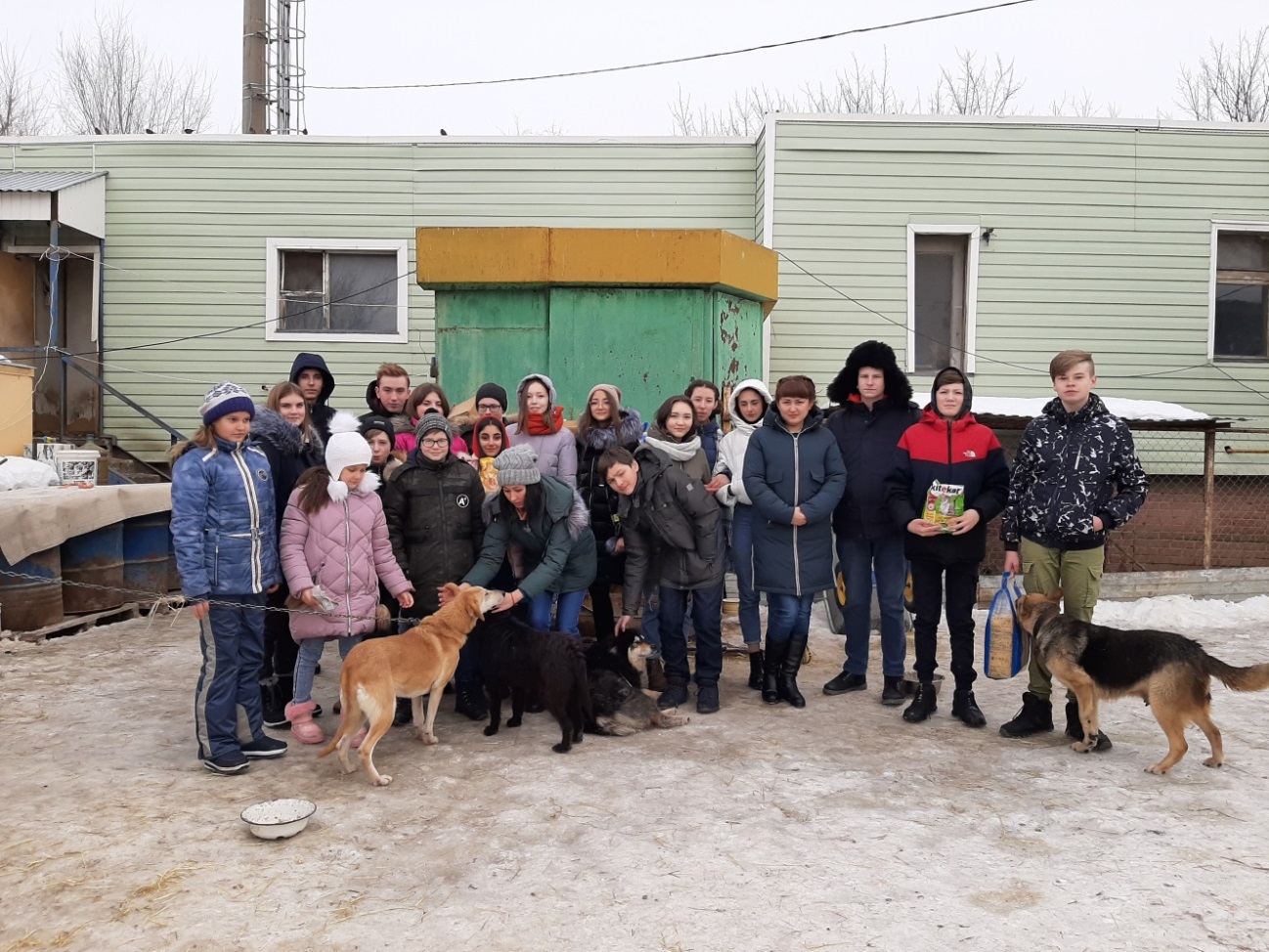 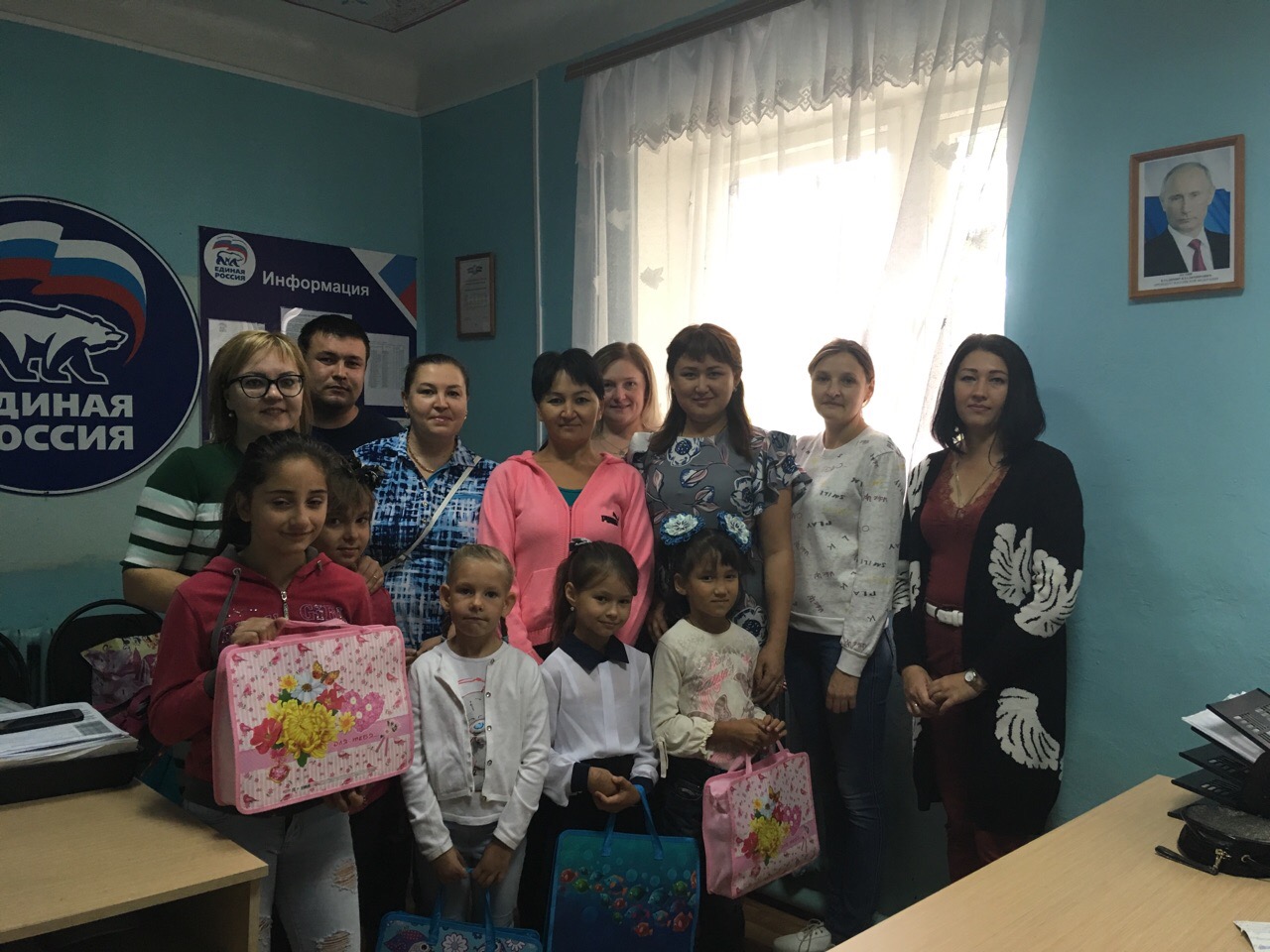 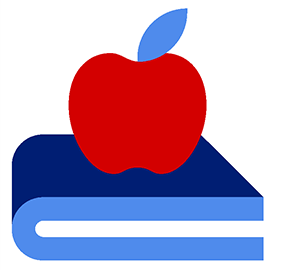 Проект «Социальная активность»
Музей Боевой и Трудовой славы «Память» – создан в 1990 году.
Школа является РИП по теме «Школьный музей как ресурс гражданского становления и патриотического воспитания личности школьника» с 2017 года.
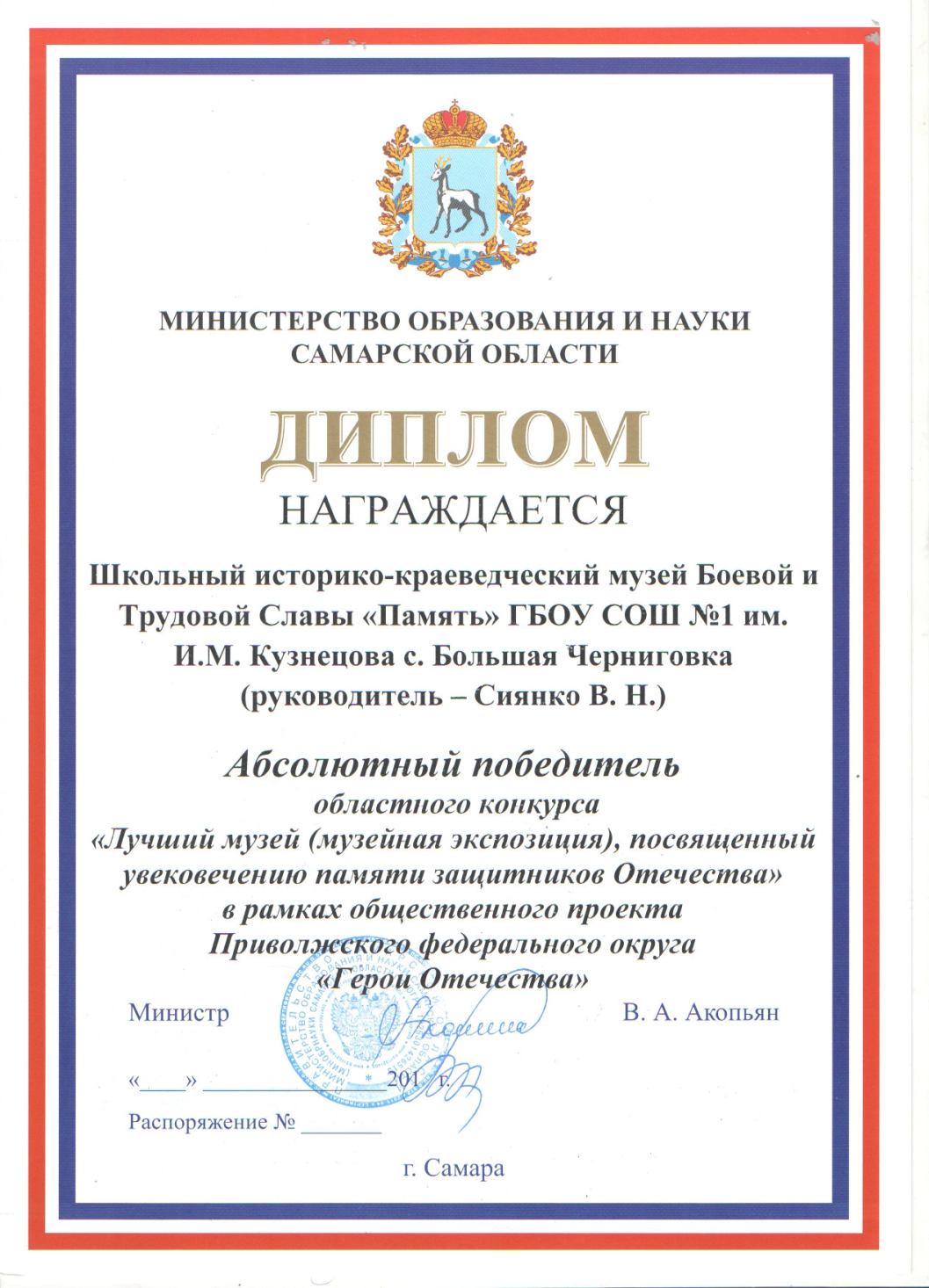 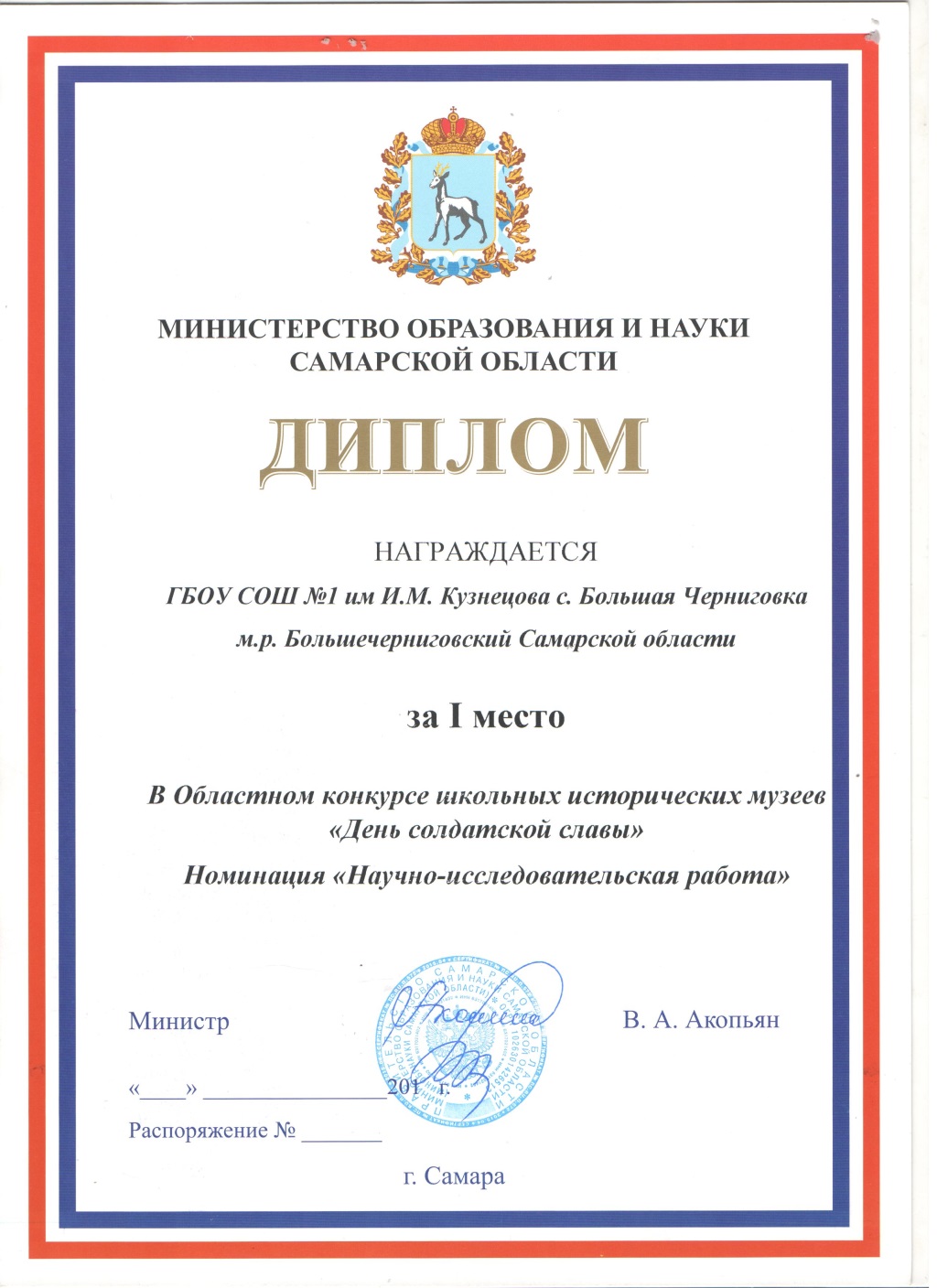 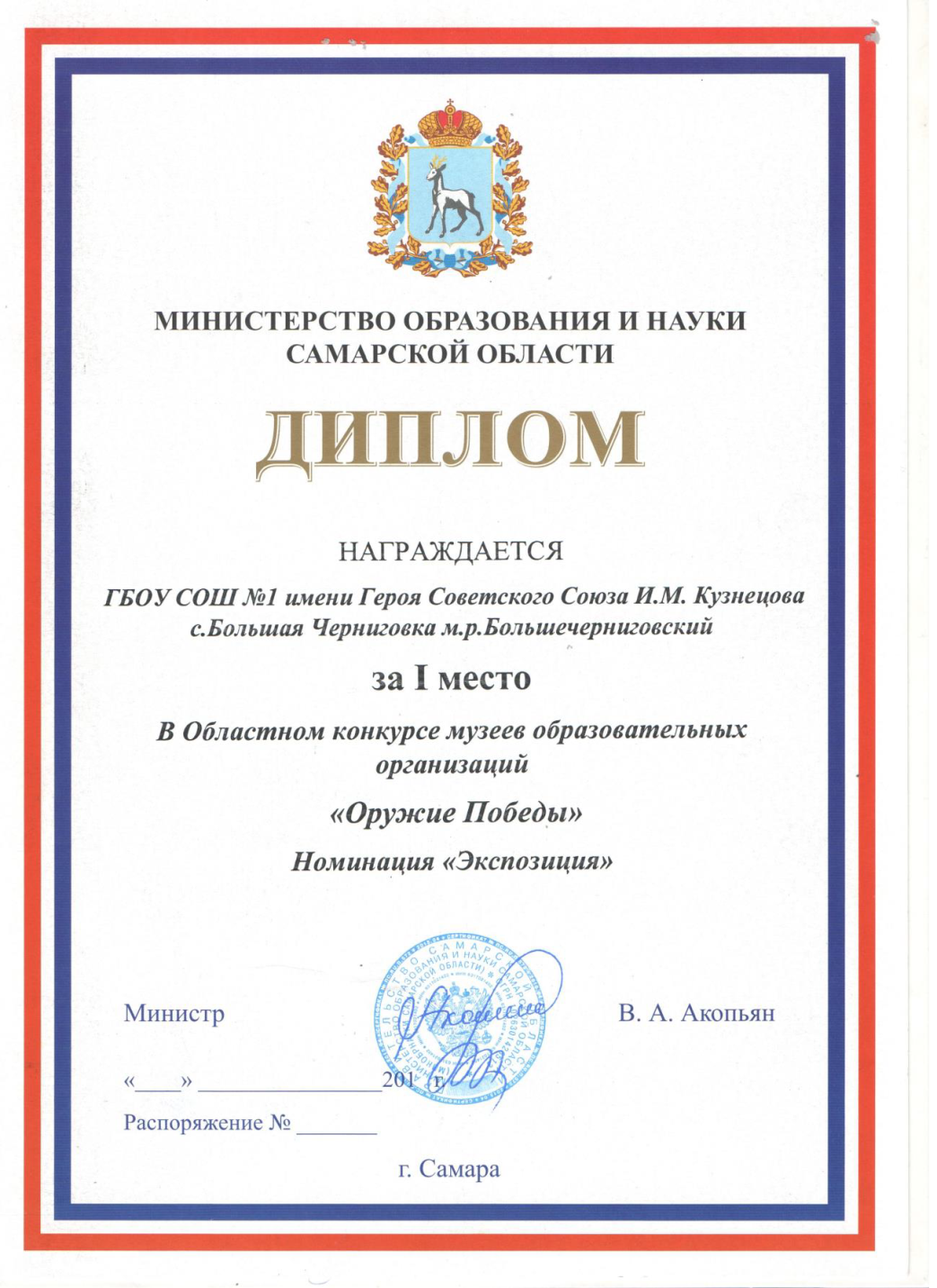 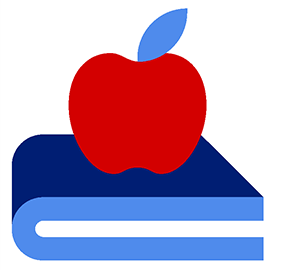 Проект «Социальная активность»
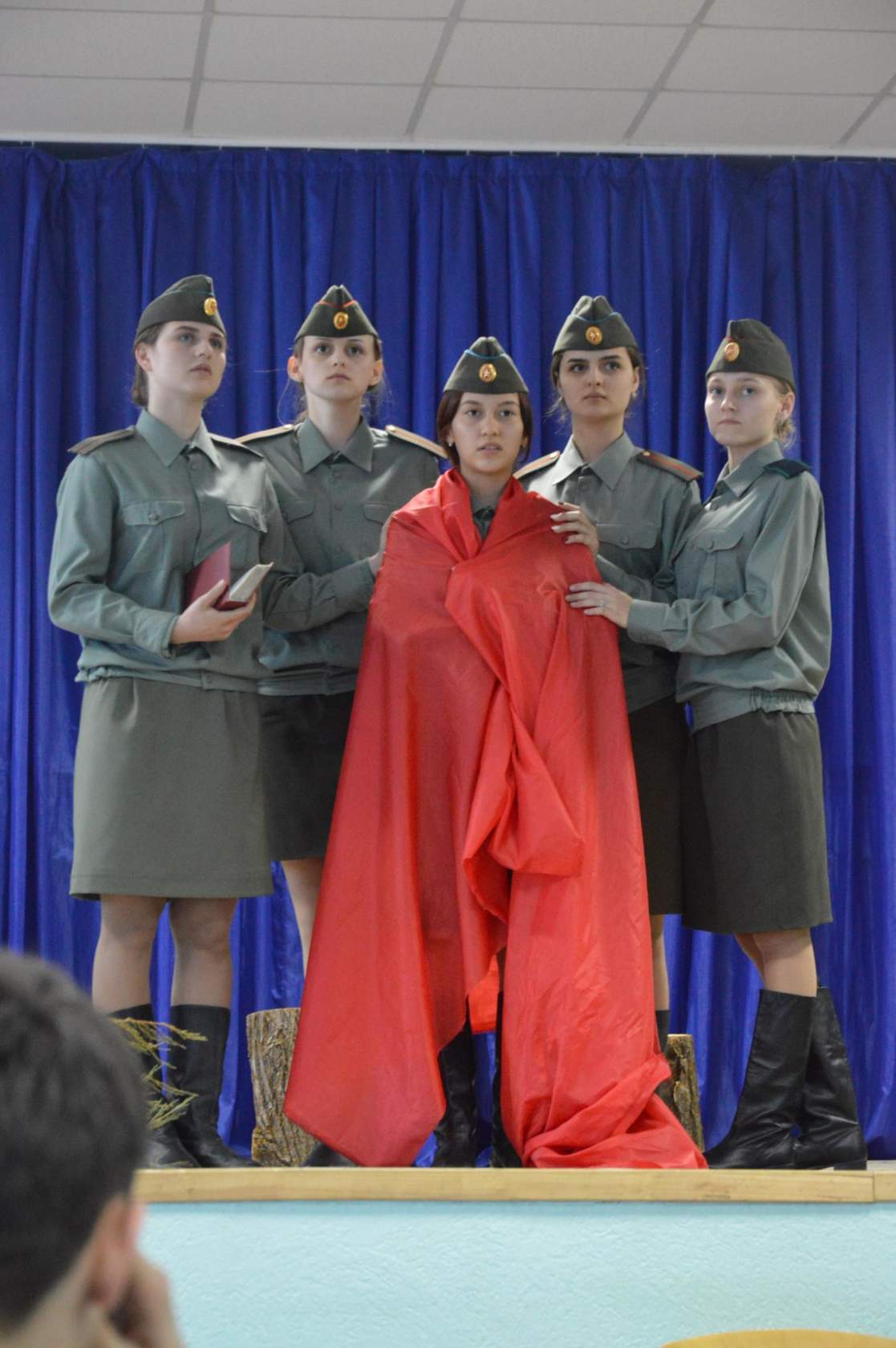 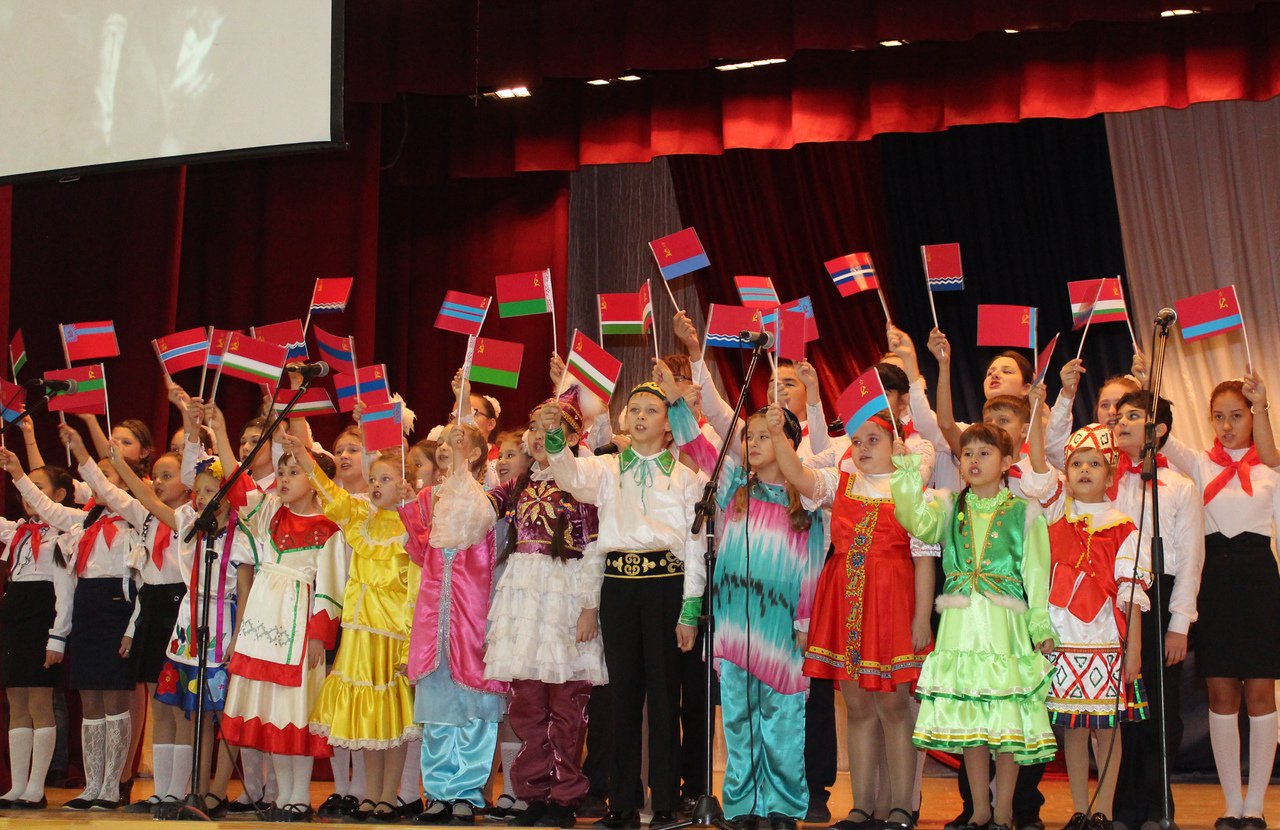 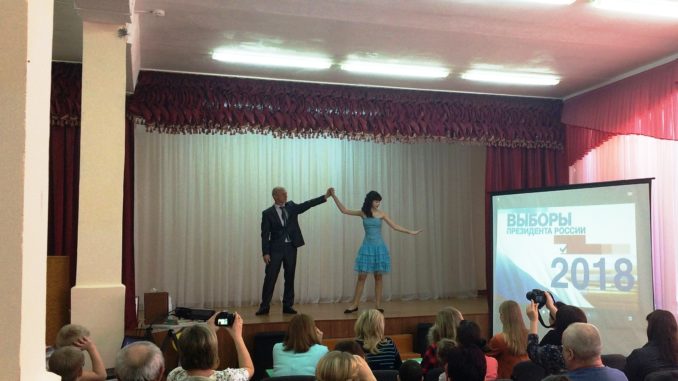 Областной конкурс детских и молодежных агитбригад «Мы этой памяти верны»
Школьный конкурс 
«Минута славы»
Окружной Фестиваль 
дружбы народов
Проект «Поддержка семей, имеющих детей»
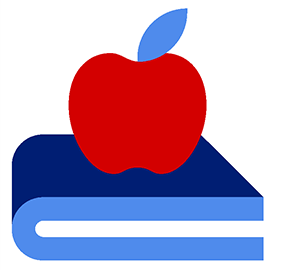 В образовательной организации обеспечено систематическое психолого-педагогическое сопровождение.
Штат укомплектован педагогом-психологом (1 чел.).
Осуществляется психолого-педагогическая помощь родителям и детям в консультационном пункте.
Национальный проект «Образование»
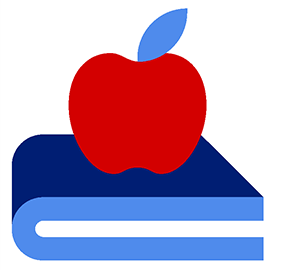 Ключевые показатели и результаты реализации НП «Образование» освещаются:
 
на информационных стендах
на официальном сайте детского сада:
http://mdousvetlyachok.minobr63.ru
на родительских собраниях
в СМИ
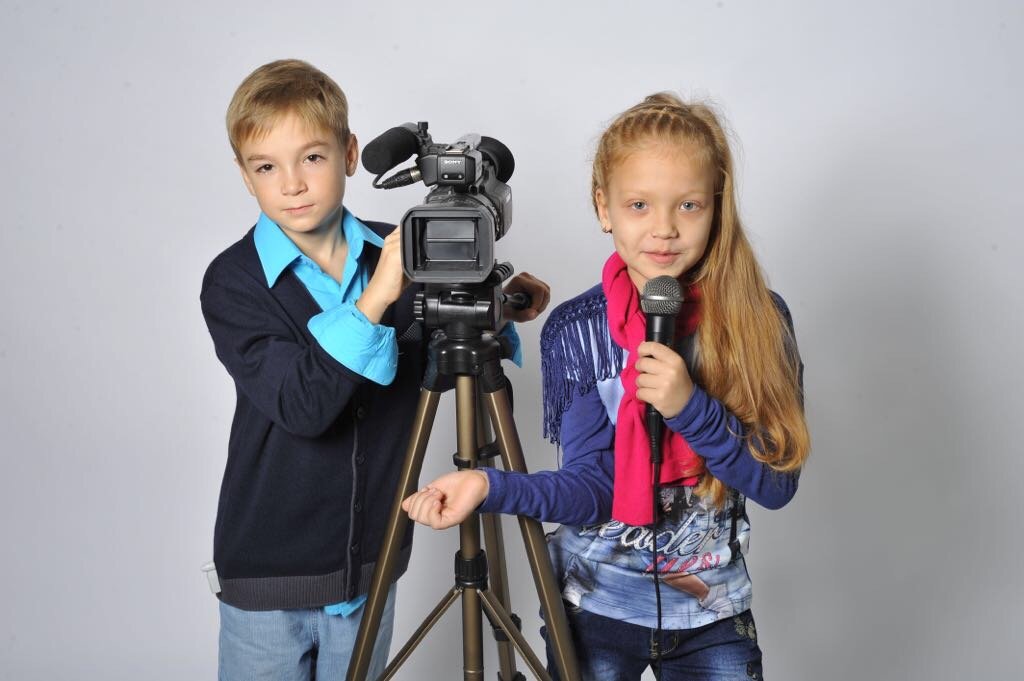 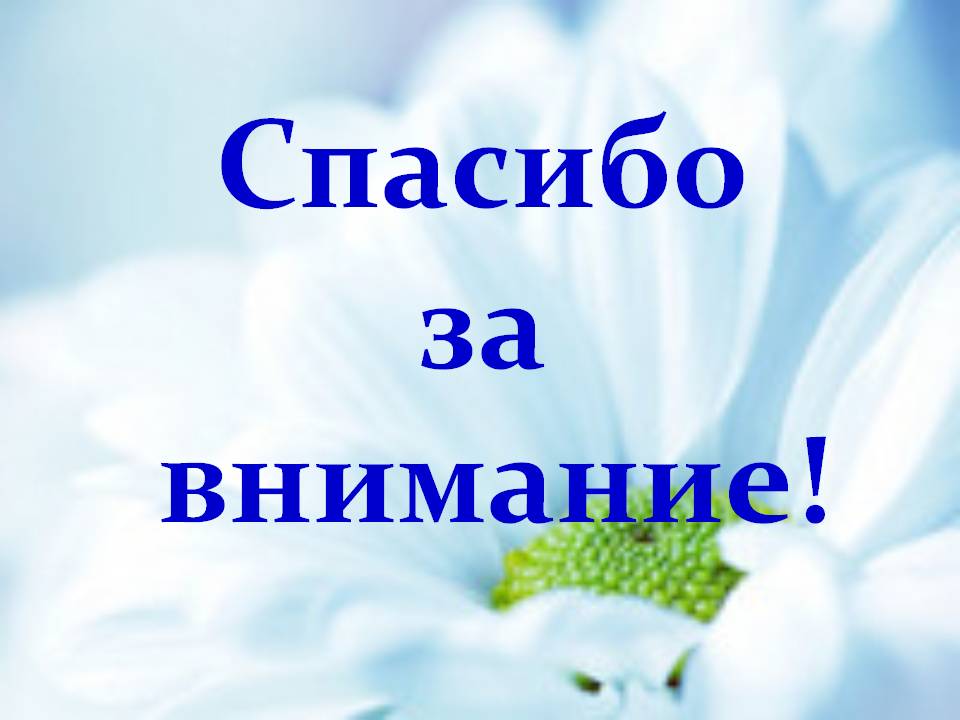